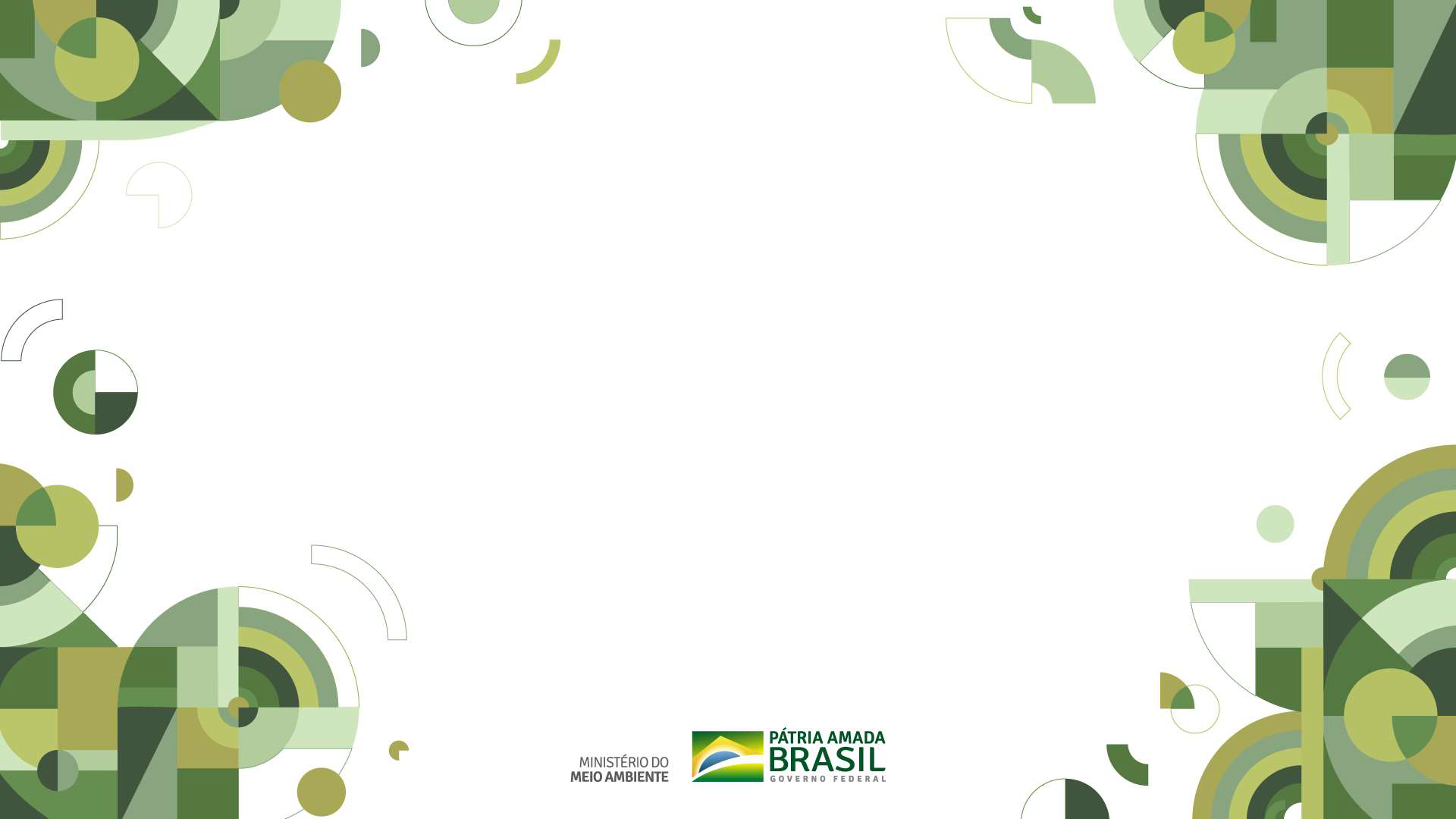 3ª Reunião do Grupo de Trabalho Água para revisão da 
Resolução Conama nº 430/2011 

14/05/2025
Eliane Ignotti
Coordenadora-Geral de Vigilância em Saúde Ambiental
Ministério da Saúde
Thaianne Resende
Diretora de Qualidade Ambiental
Ministério do Meio Ambiente e Mudança do Clima
Nelson Menegon
Gerente de Divisão da Cetesb
ABEMA
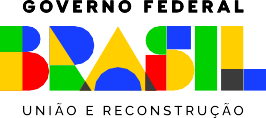 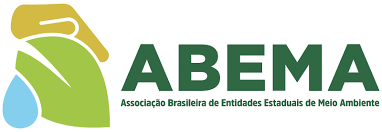 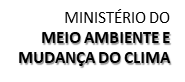 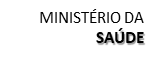 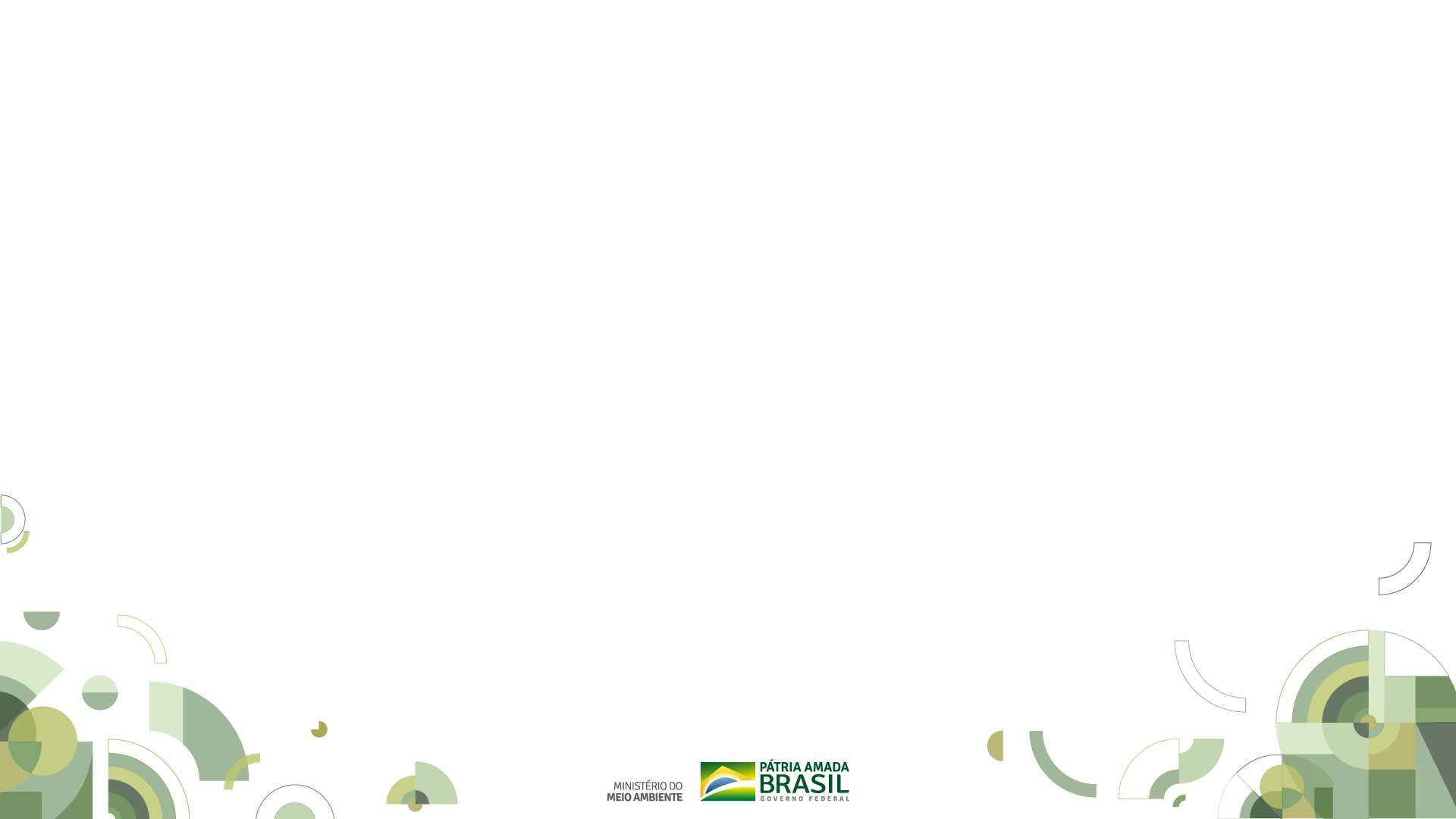 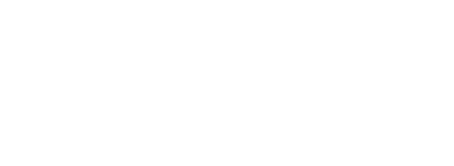 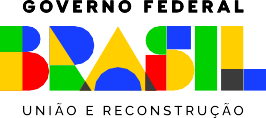 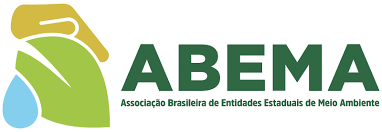 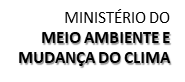 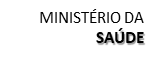 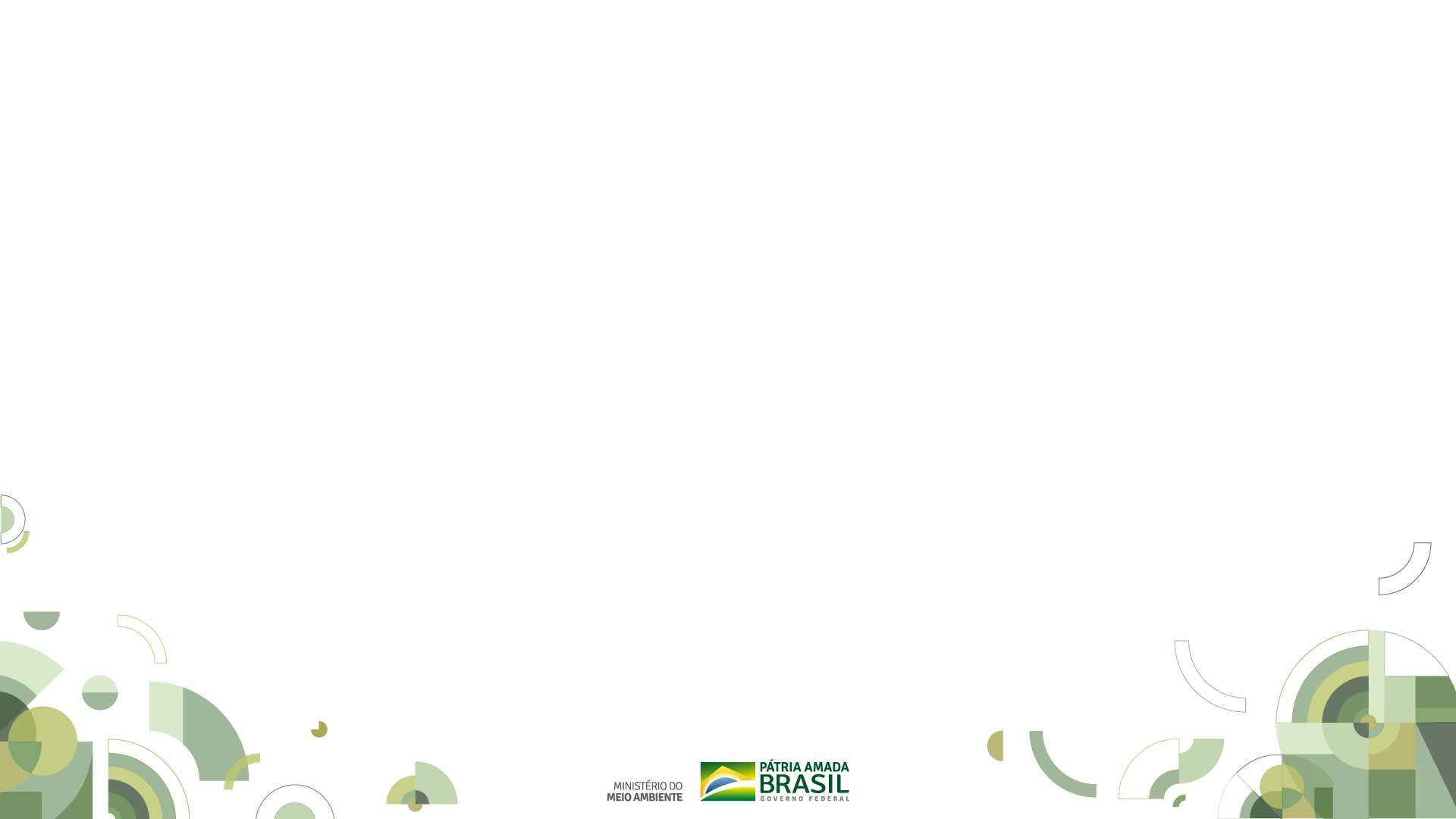 Planejamento dos trabalhos do GT
4. Metodologia de Trabalho
O Grupo de Trabalho seguirá um cronograma estruturado para garantir a efetividade das discussões e a construção participativa da nova regulamentação.

Terceira reunião:
4.1. Análise da proposta revisada com base nas considerações das reuniões anteriores.

Quarta reunião (Reunião final):
4.2. Leitura final, resolução de dissensos e aprovação da proposta de revisão da Resolução Conama nº 430/2011, que dispõe sobre as condições e padrões de lançamento de efluentes, complementa e altera a Resolução nº 357, de 17 de março de 2005.
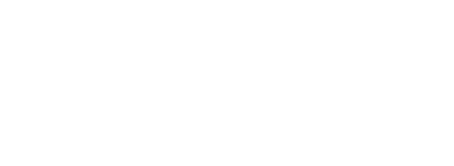 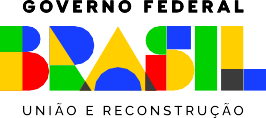 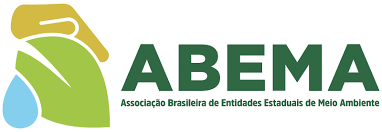 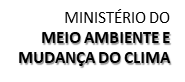 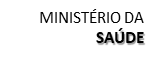 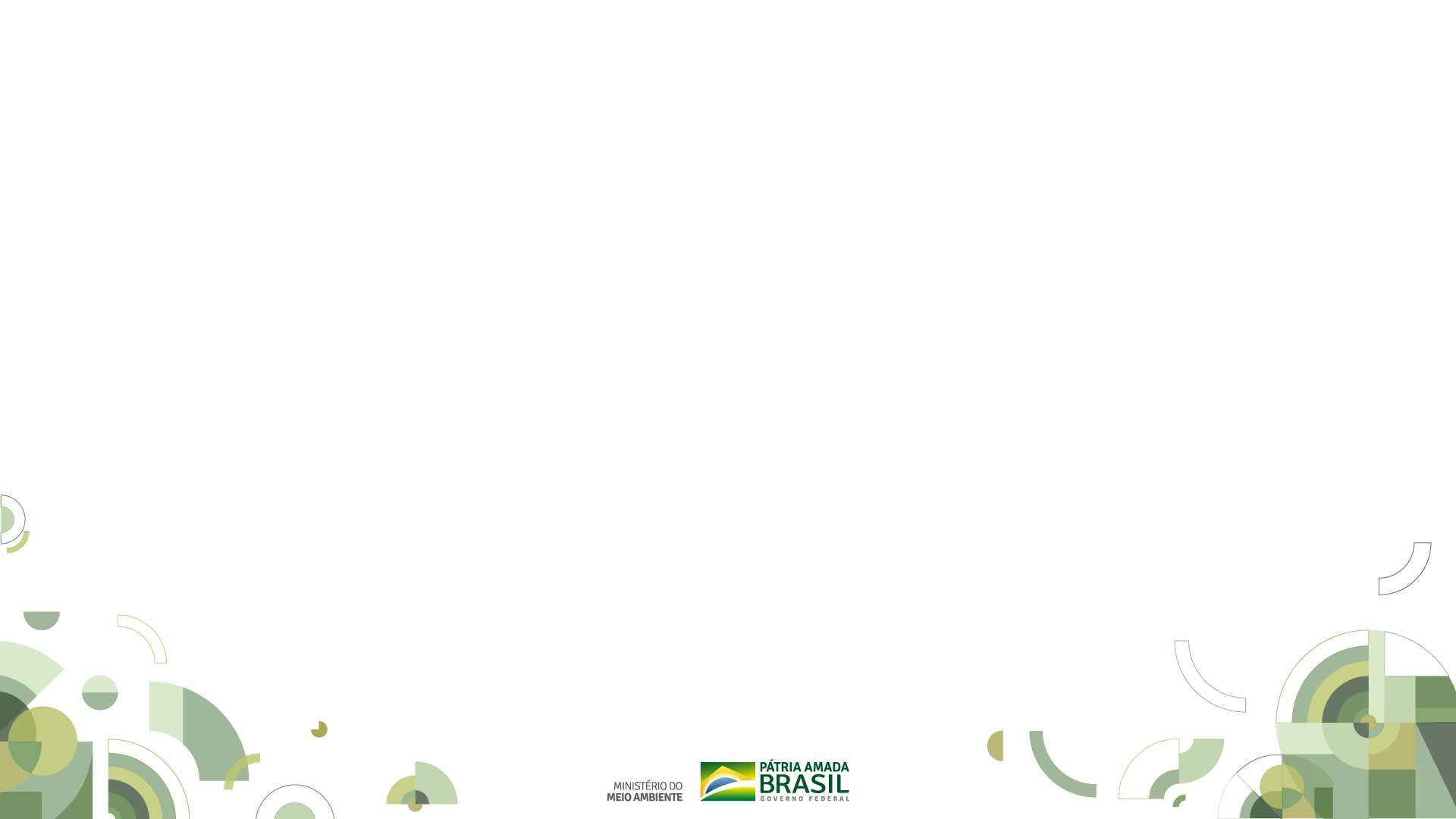 Proposta de encaminhamento
Calendário de reuniões:
1ª Reunião: 4/4 – tarde 
Envio de contribuições  até 15/4, publicação no Conama 16/4
2ª Reunião 14/5 – sugestão dia todo 
Envio de contribuições  até 6/5, publicação no Conama 7/5
3ª Reunião 4/6 – sugestão tarde 
Envio de contribuições  até 27/5, publicação no Conama 28/5
4ª Reunião 3/7 – sugestão dia todo
Envio de contribuições  até XX/X, publicação no Conama XX/X
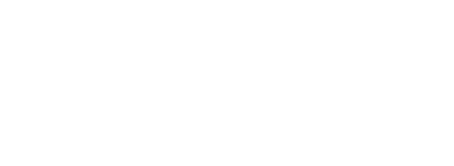 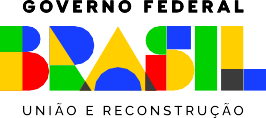 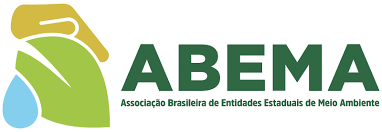 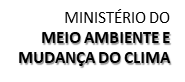 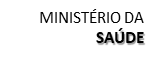 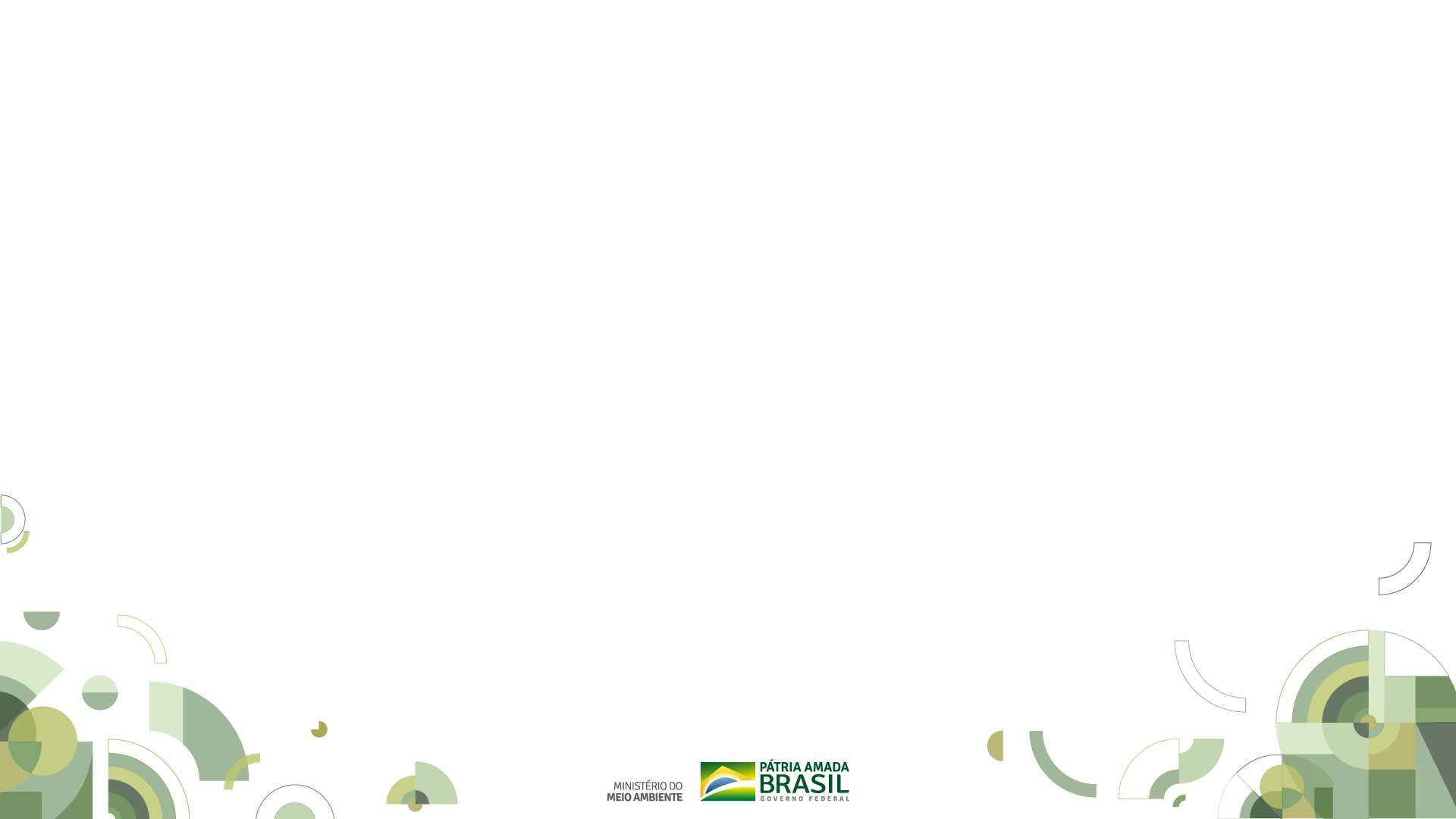 Aprovado pelo GT
Dissenso no GT
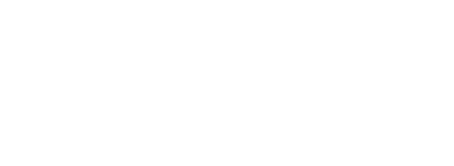 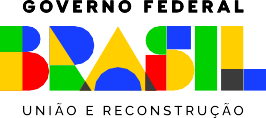 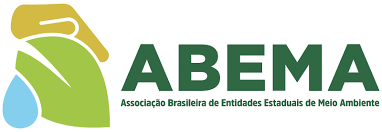 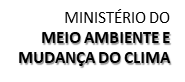 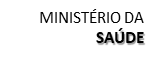 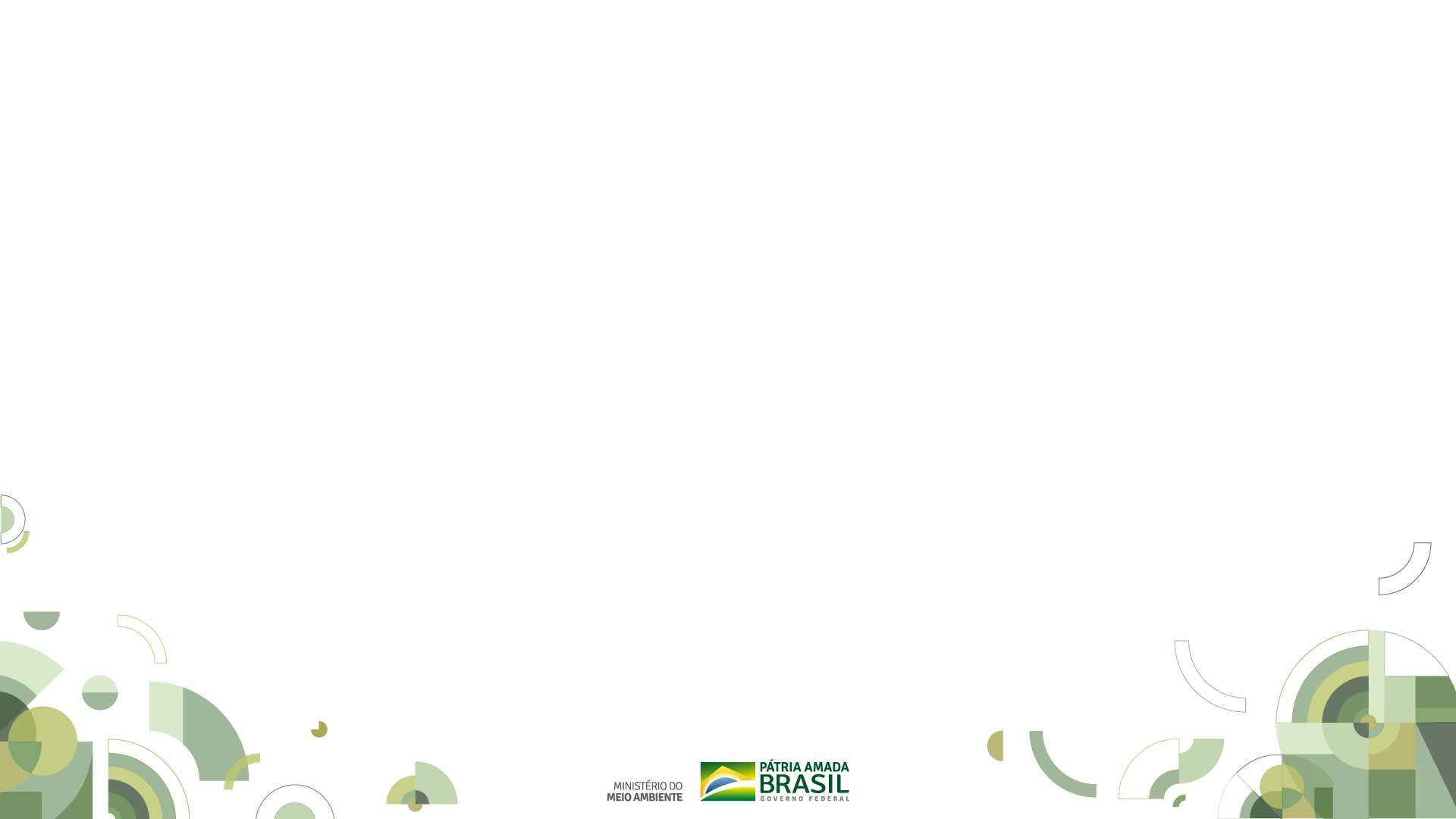 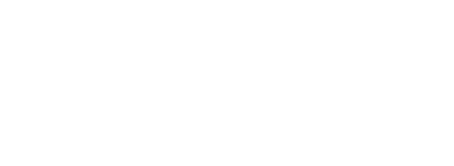 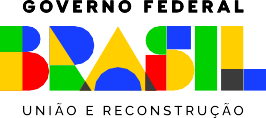 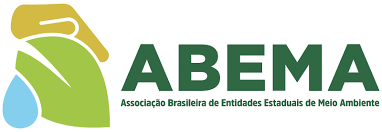 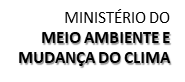 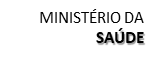 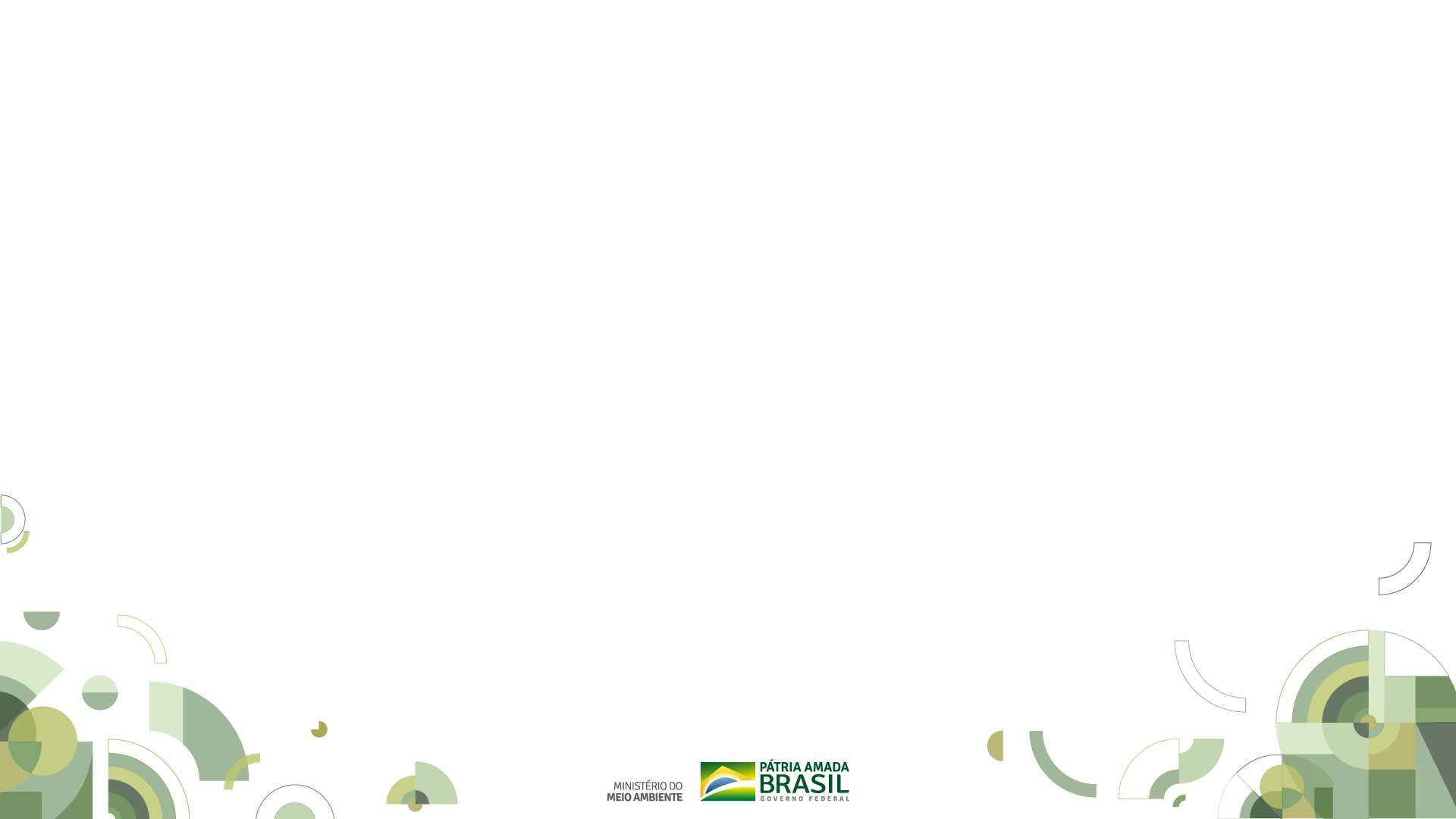 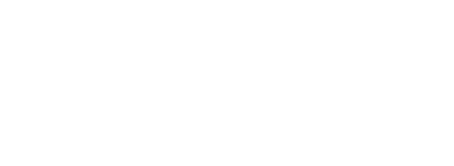 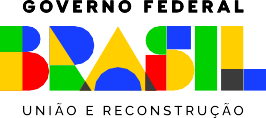 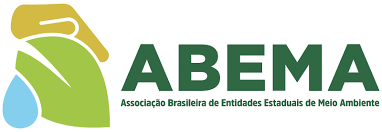 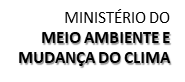 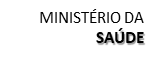 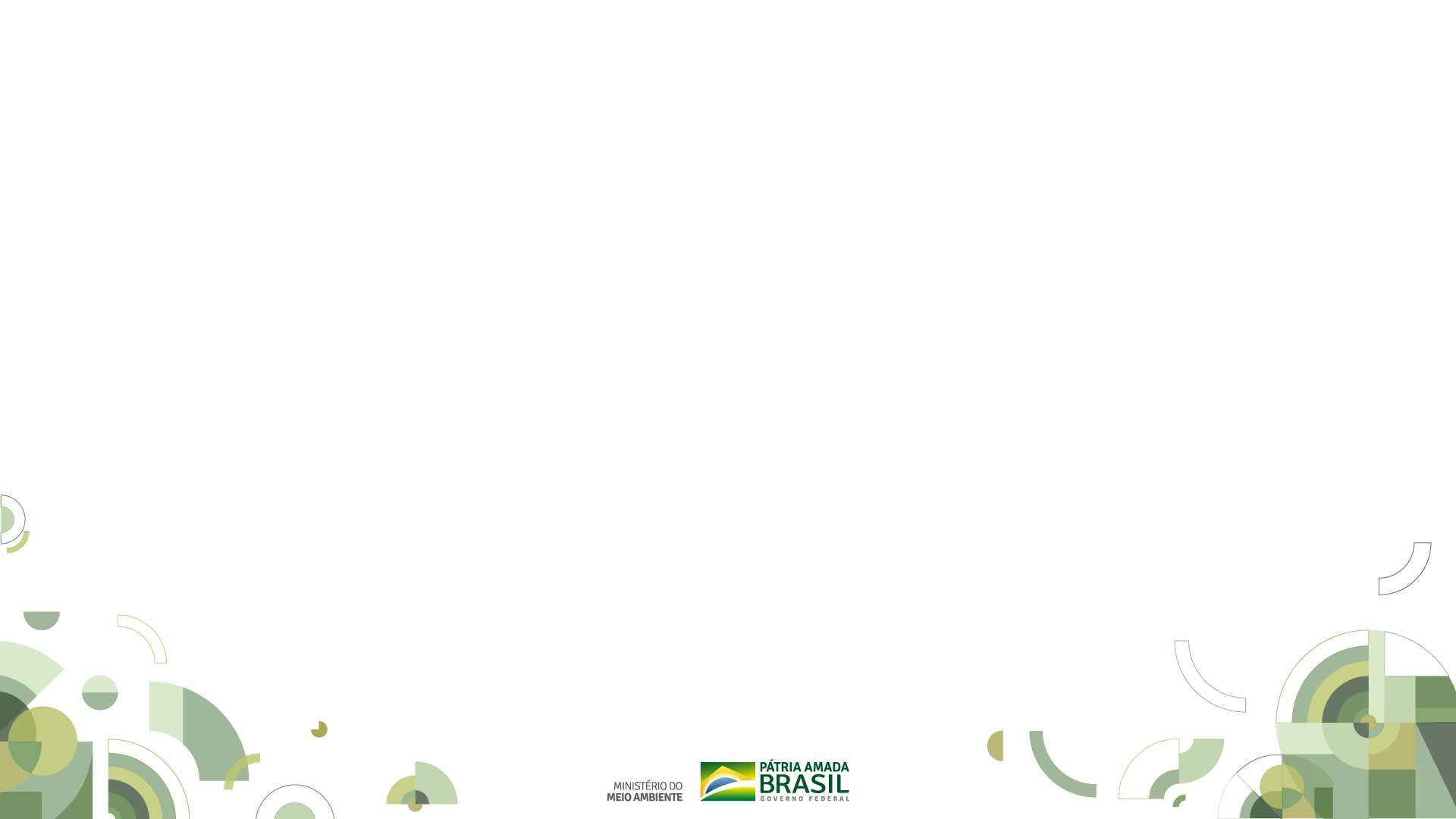 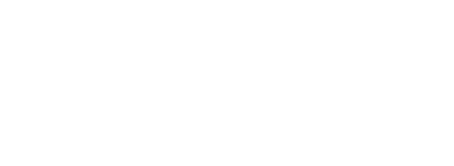 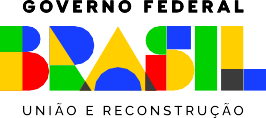 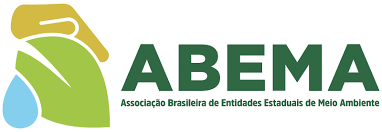 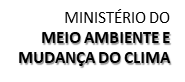 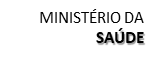 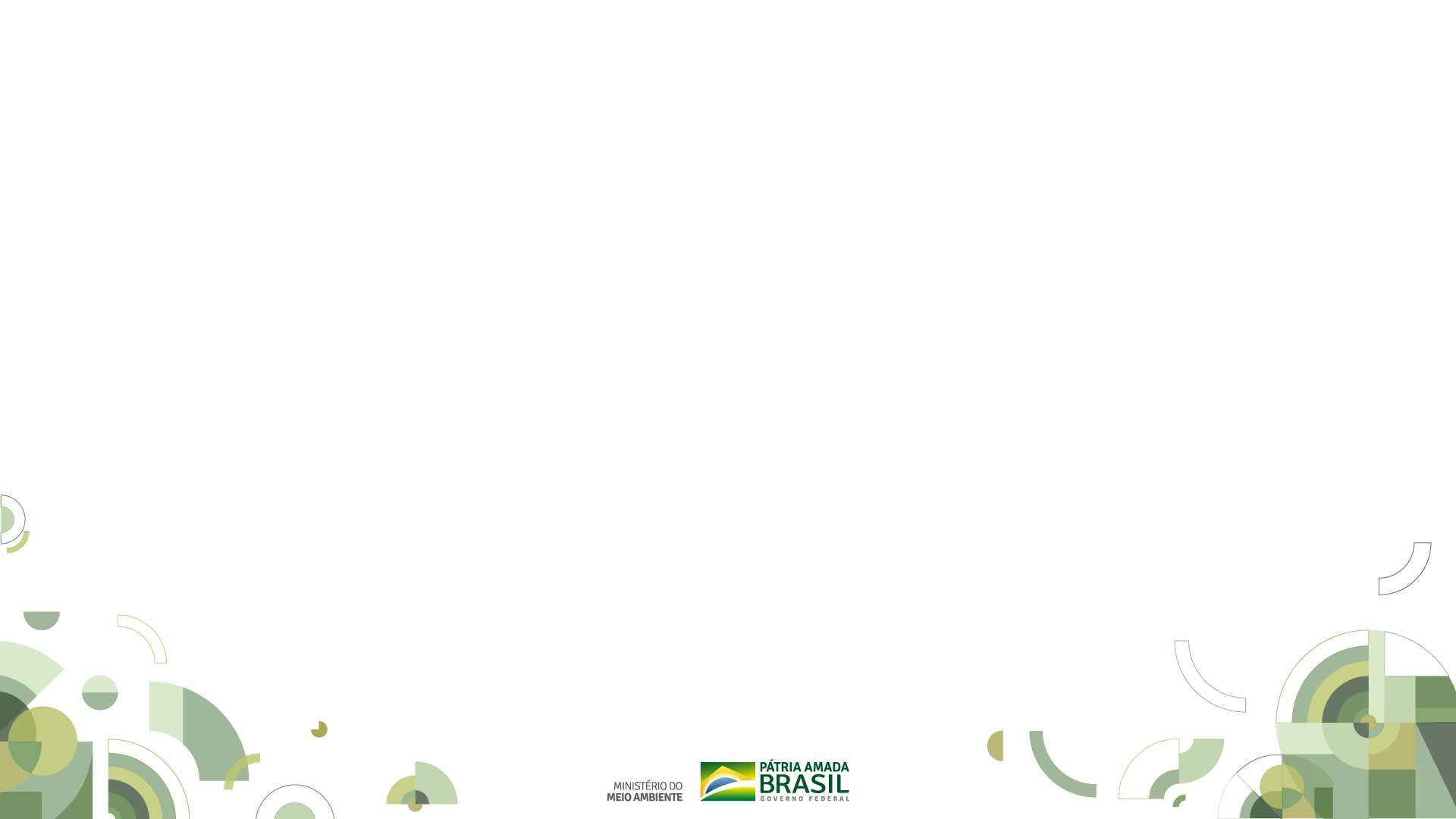 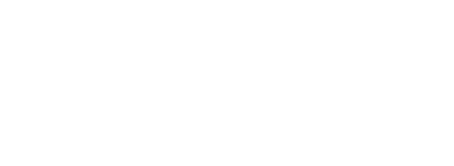 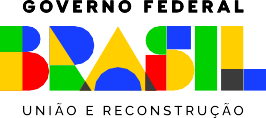 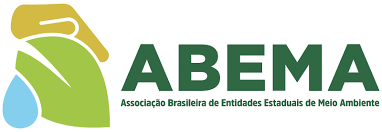 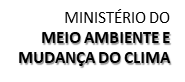 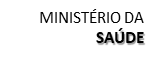 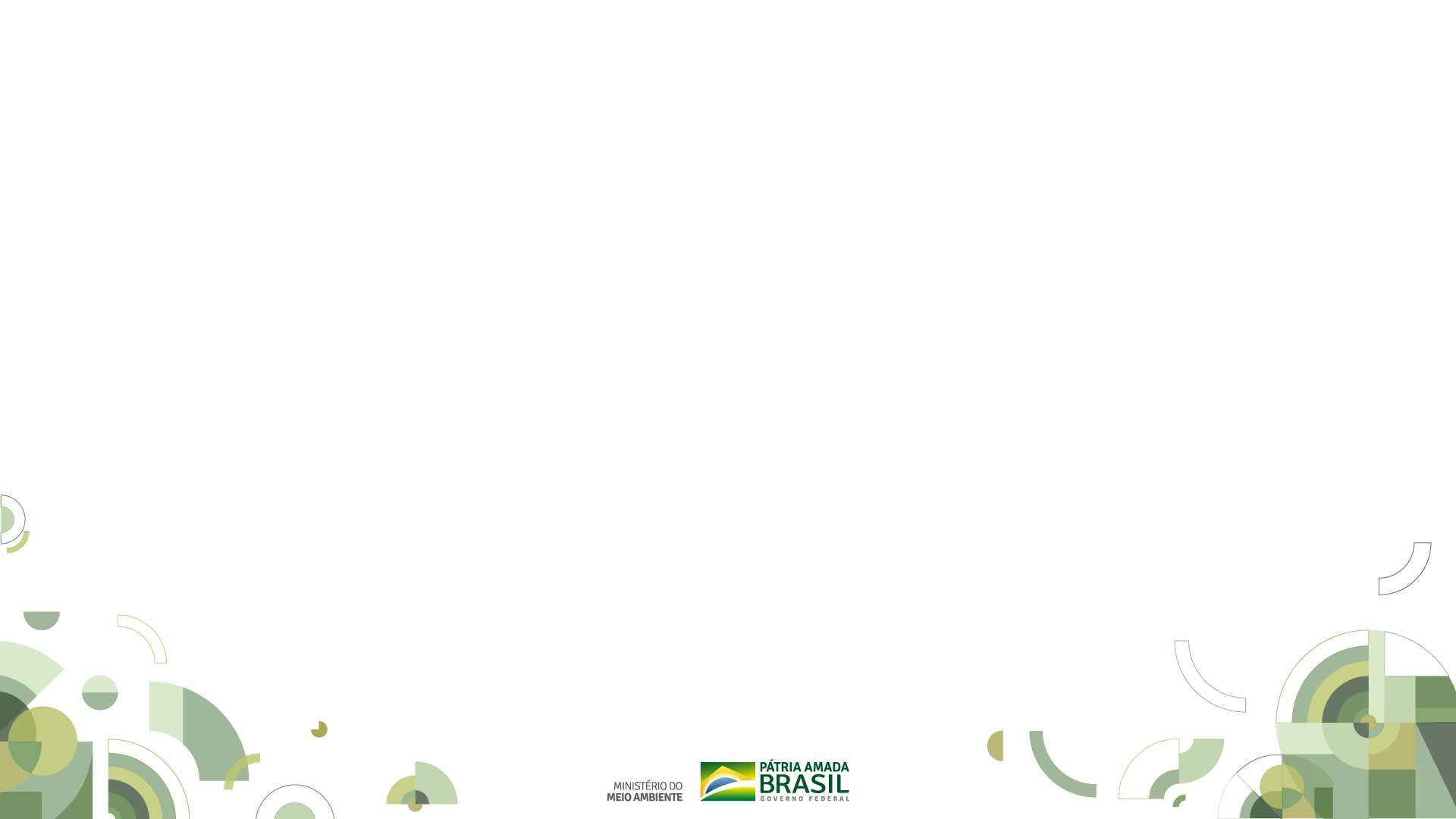 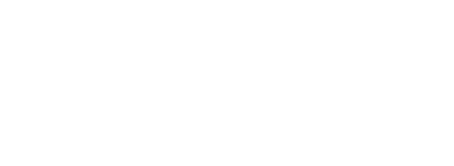 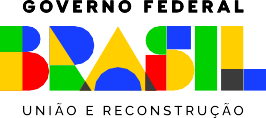 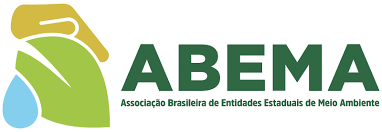 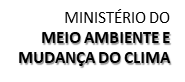 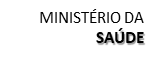 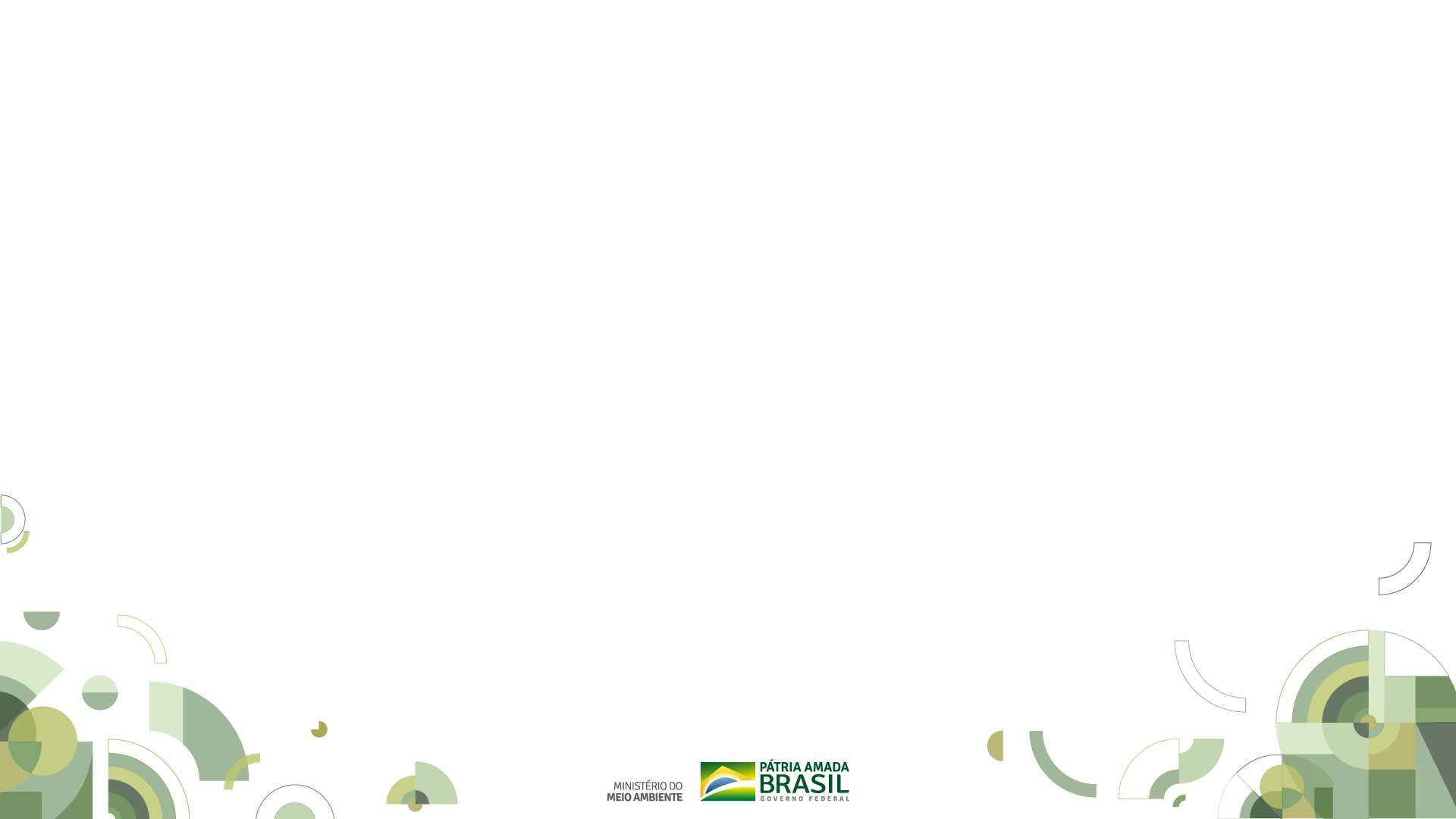 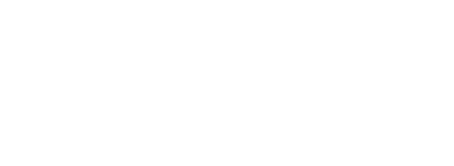 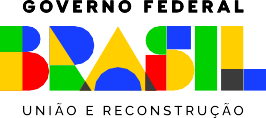 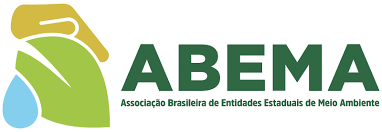 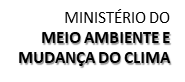 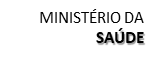 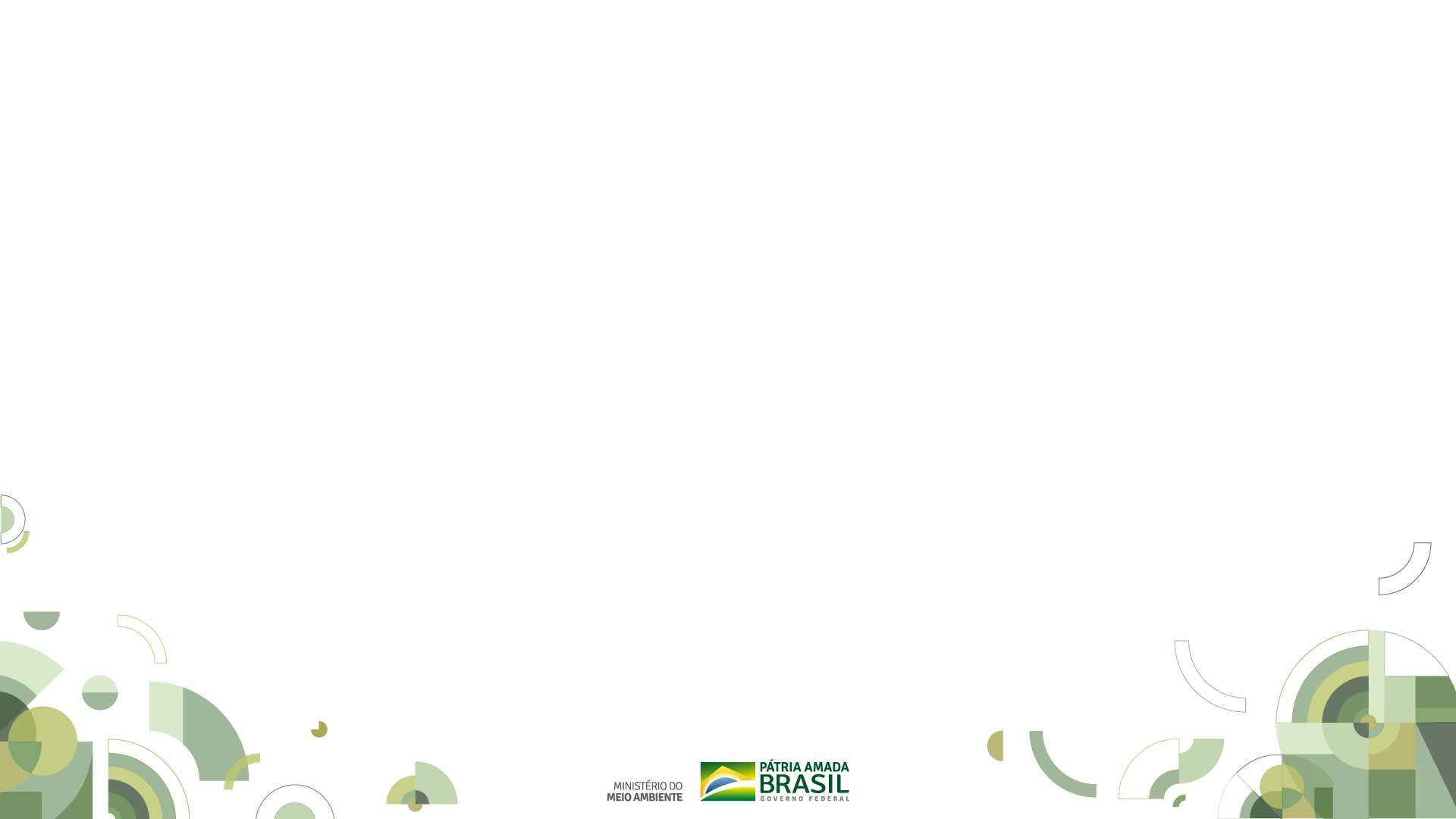 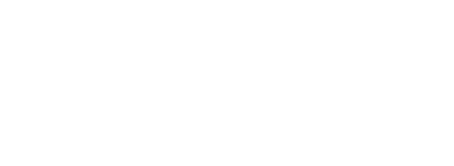 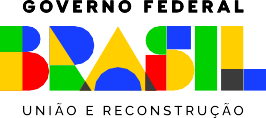 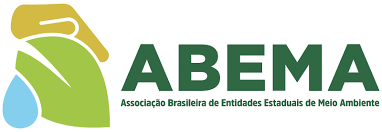 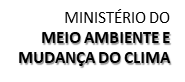 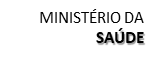 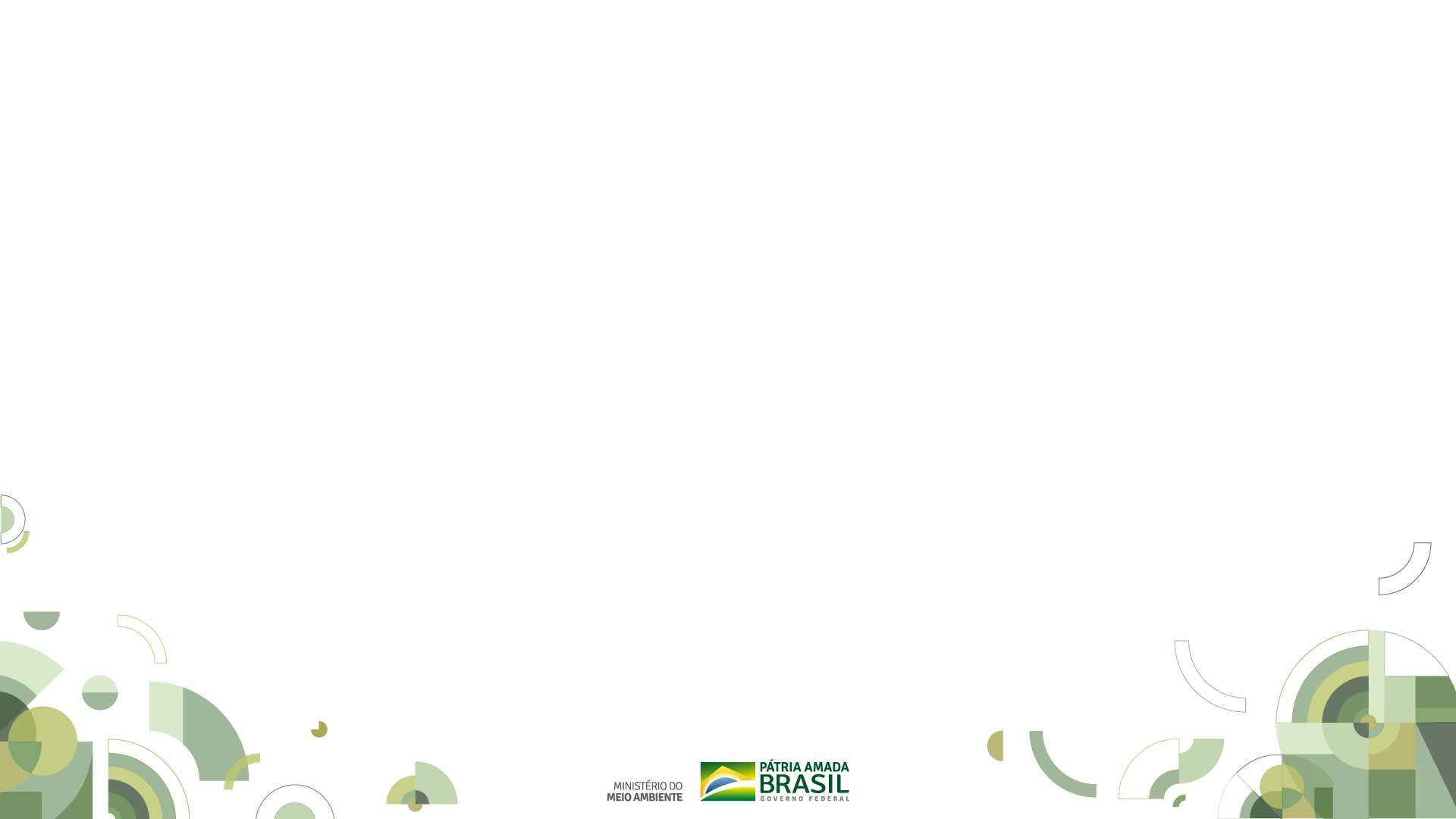 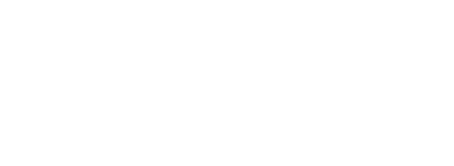 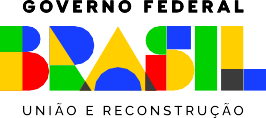 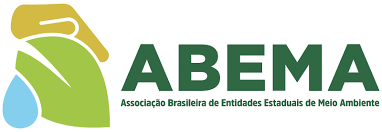 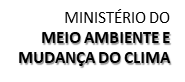 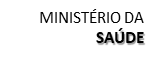 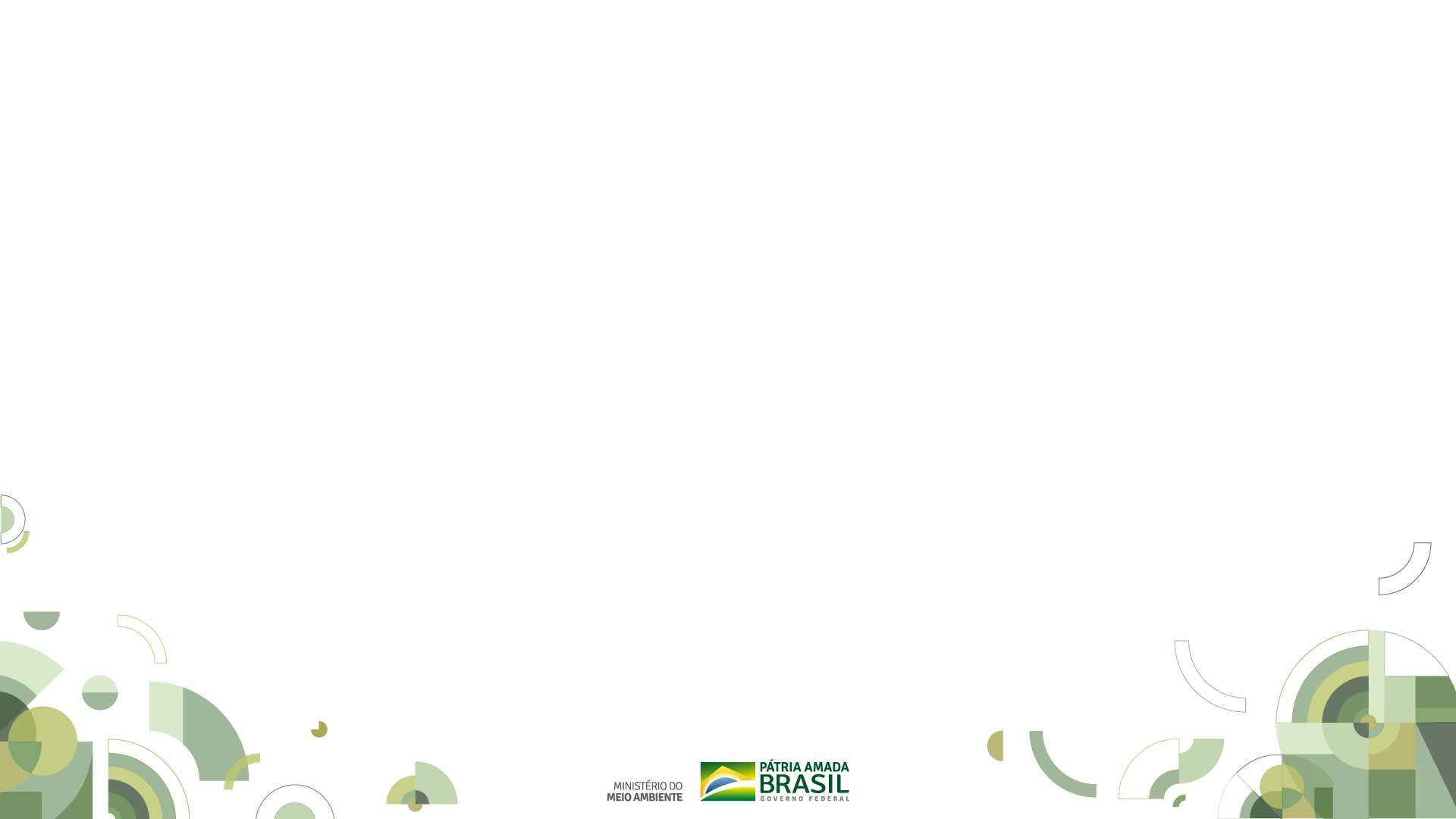 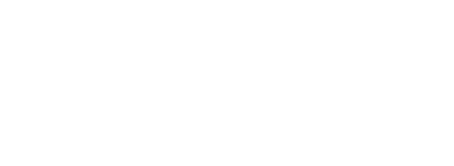 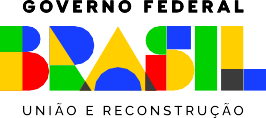 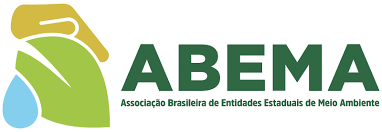 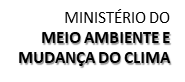 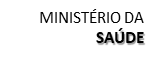 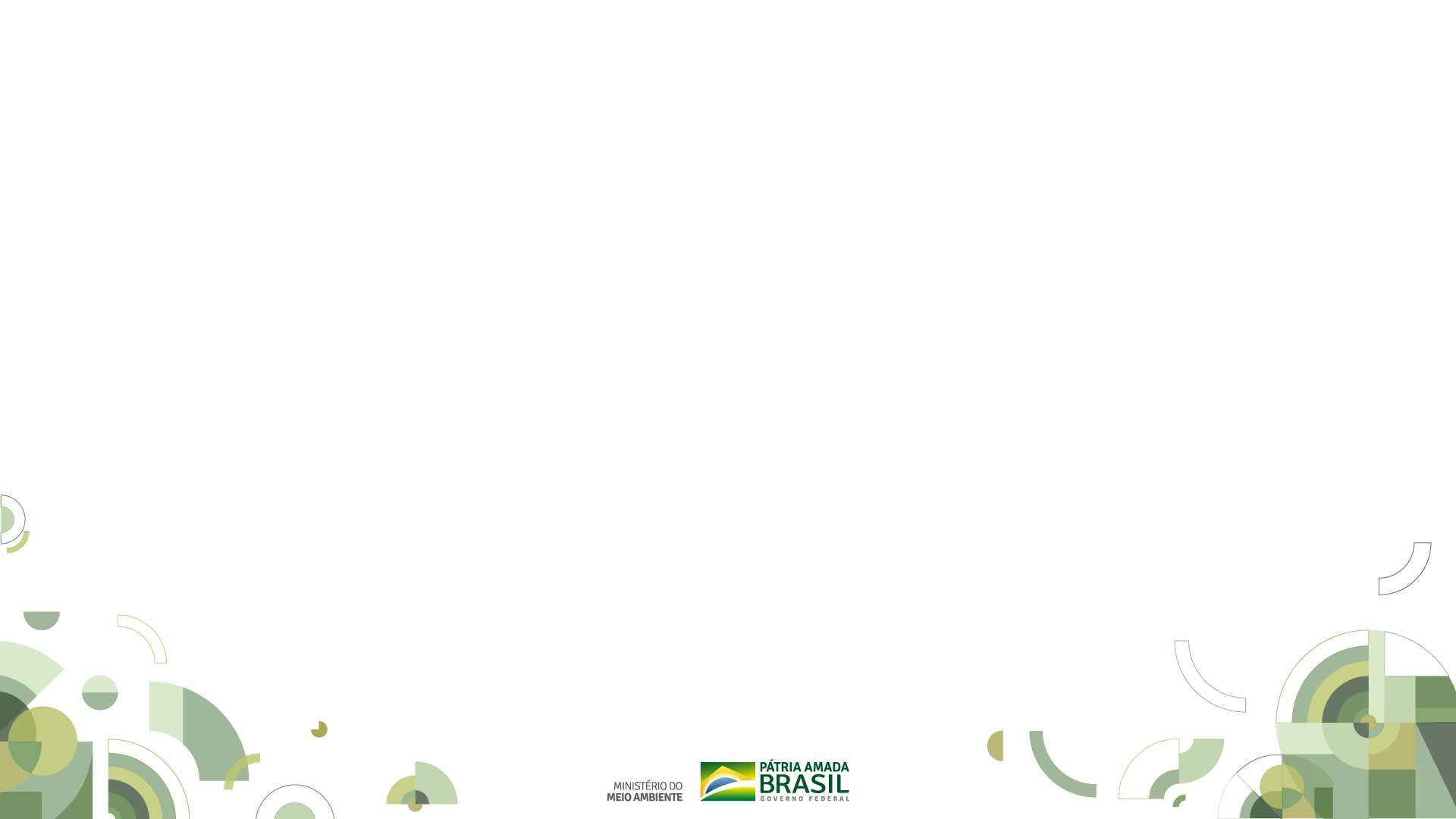 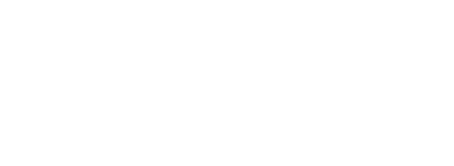 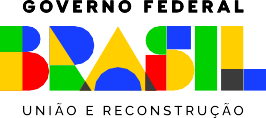 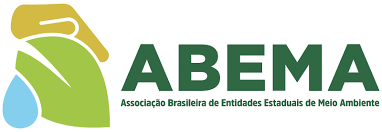 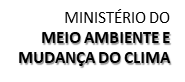 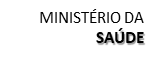 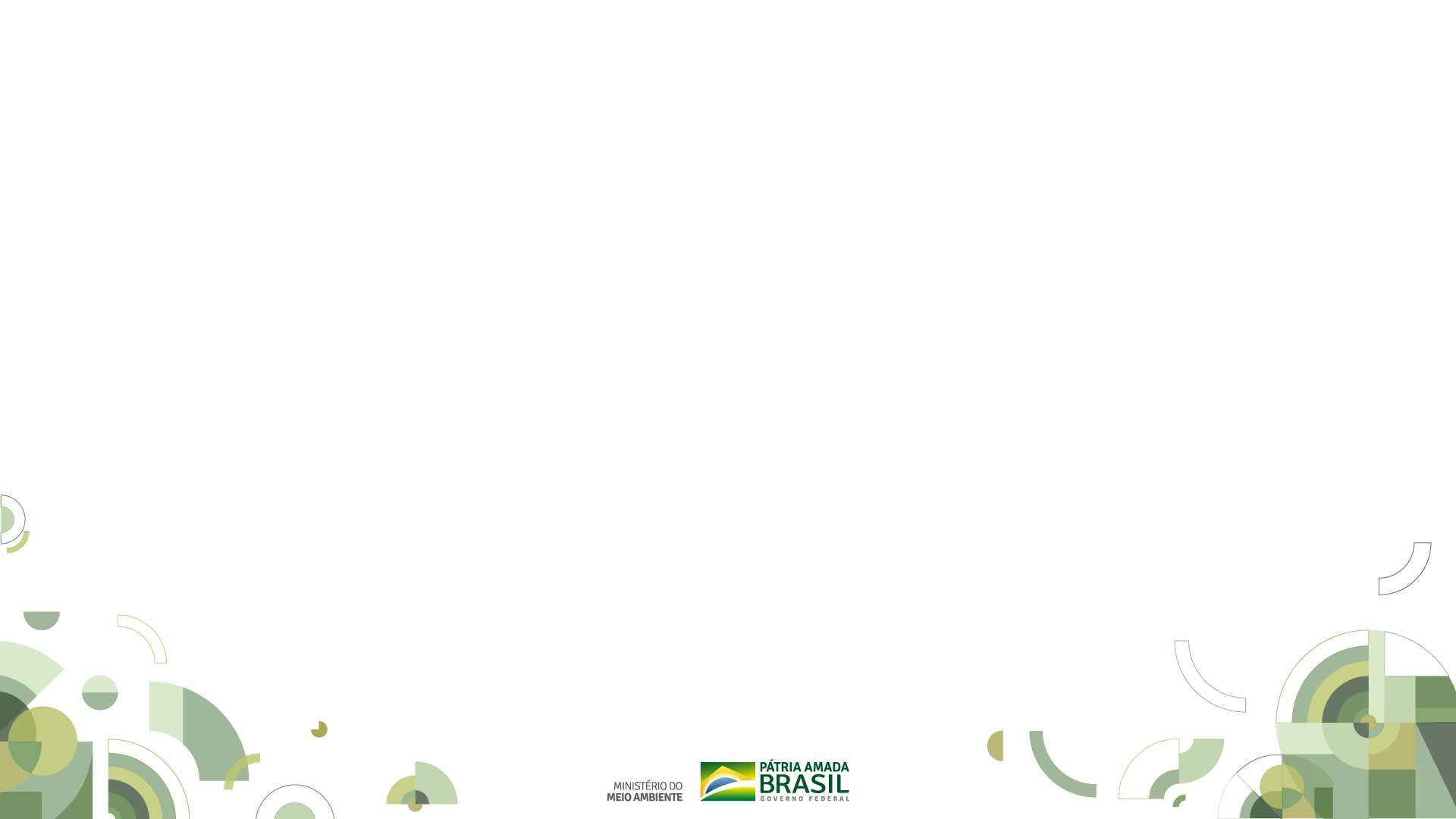 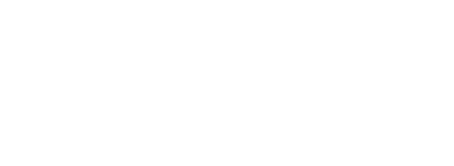 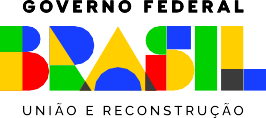 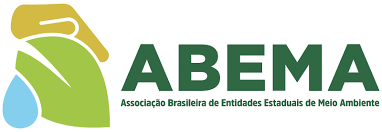 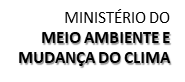 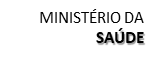 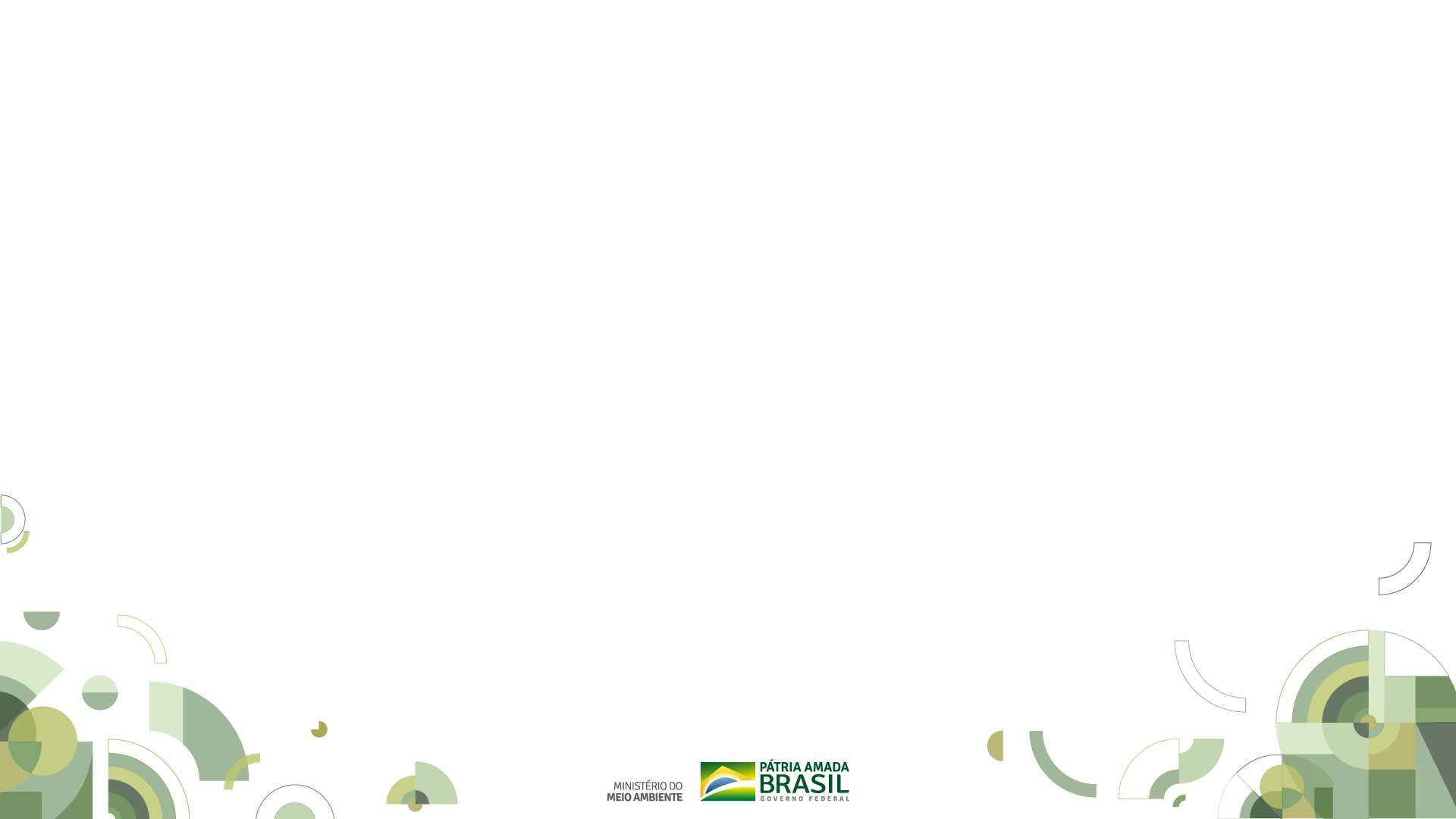 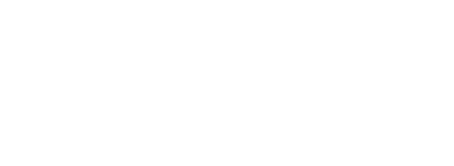 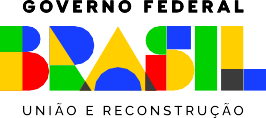 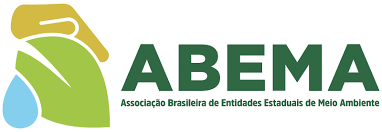 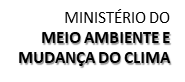 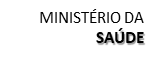 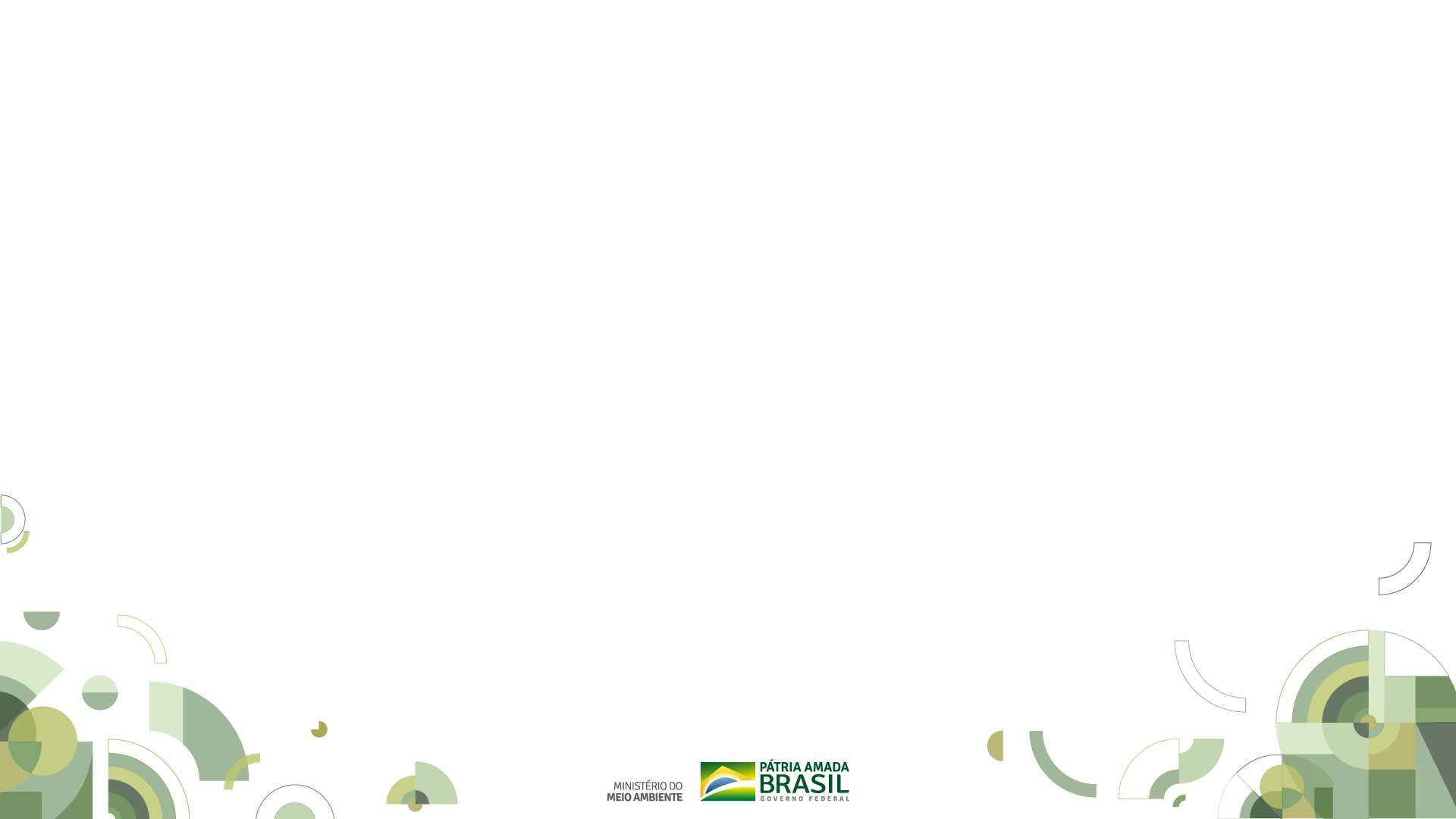 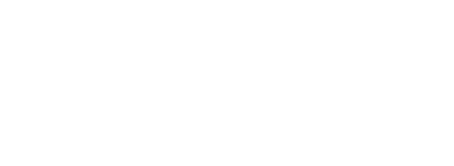 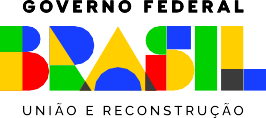 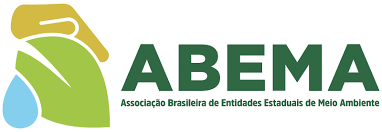 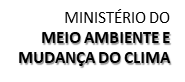 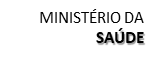 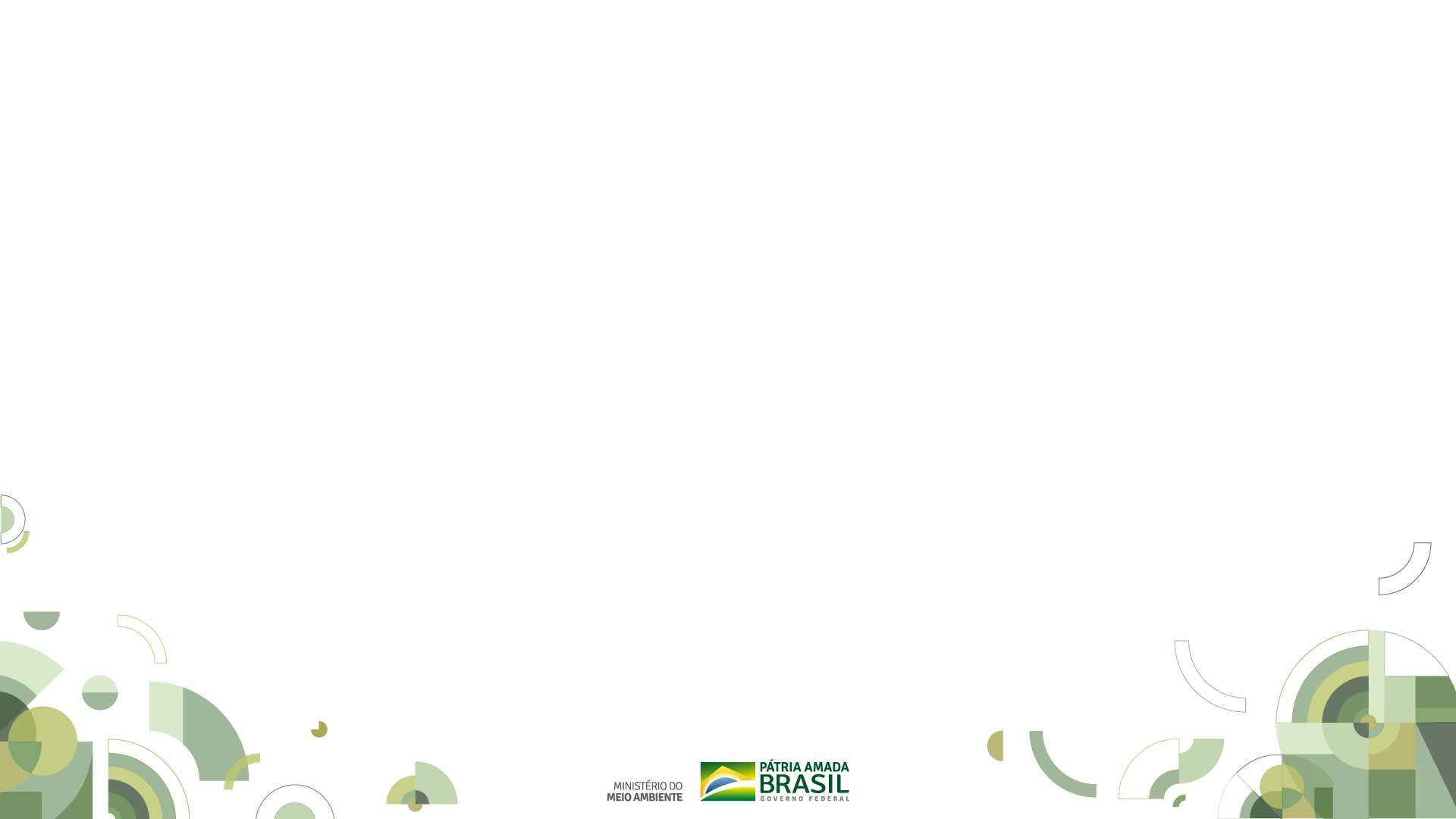 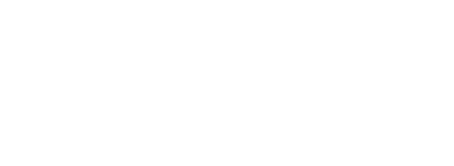 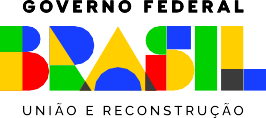 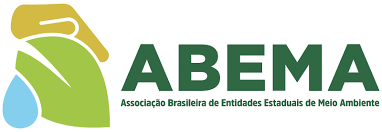 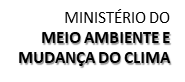 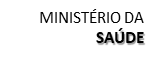 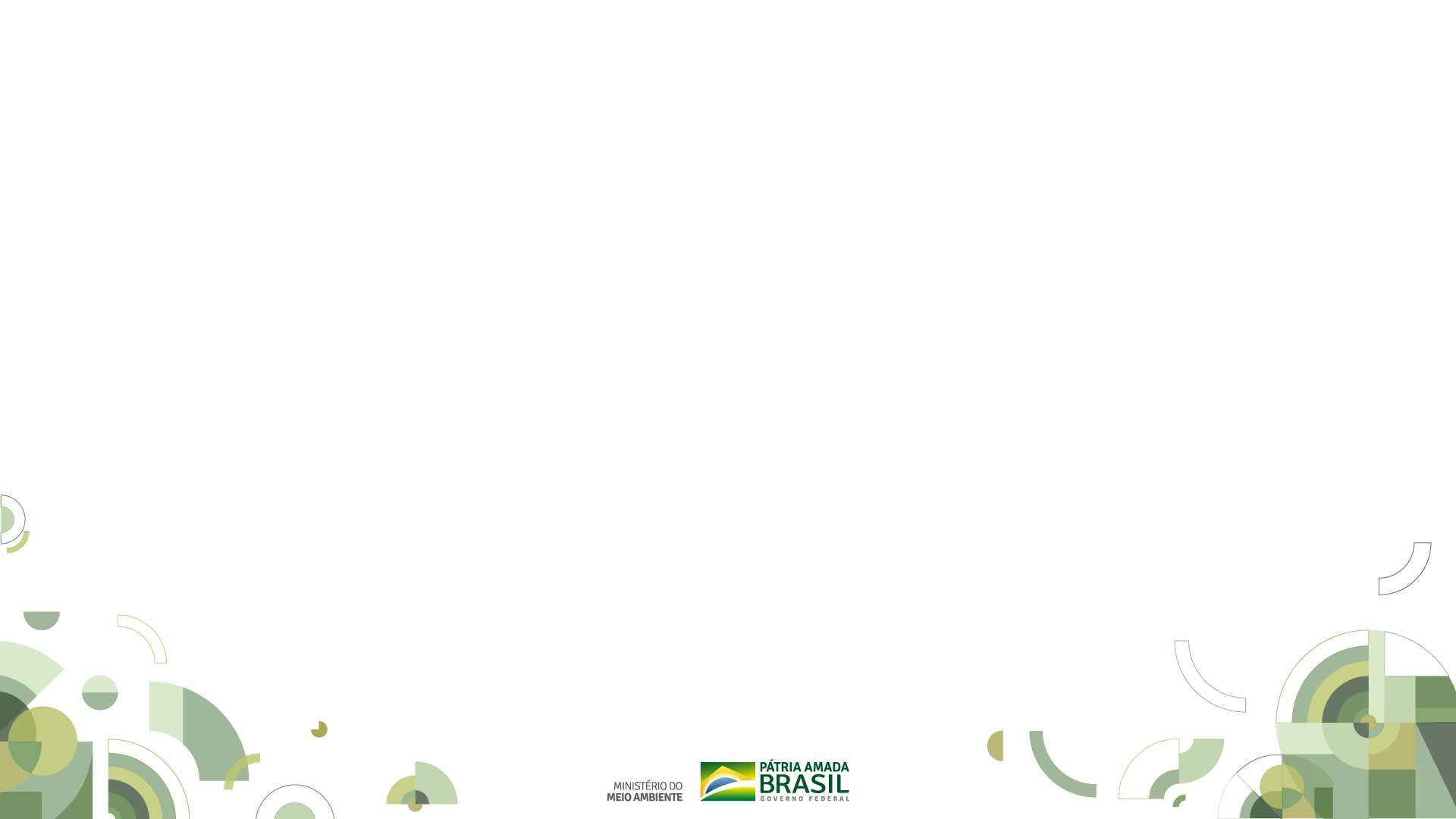 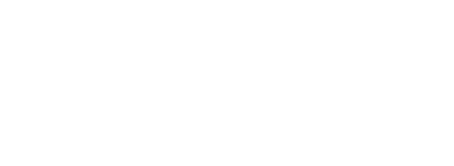 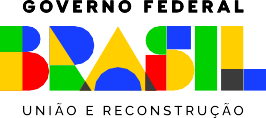 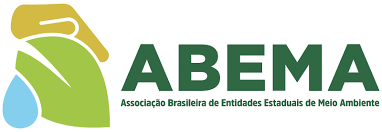 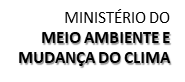 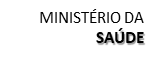 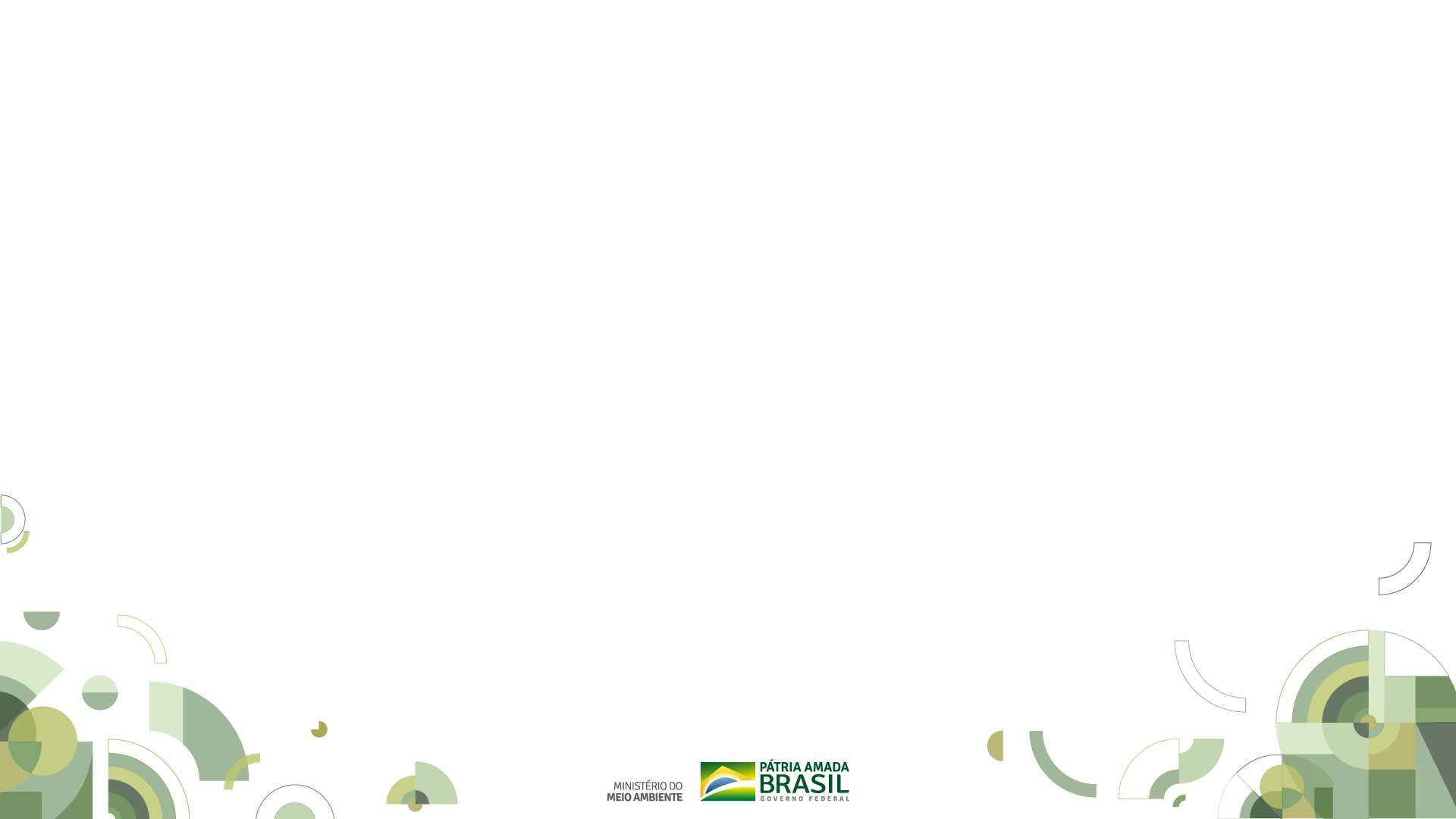 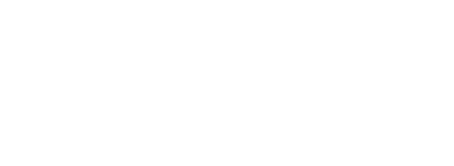 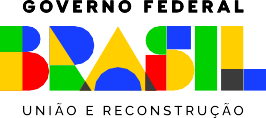 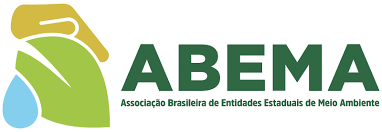 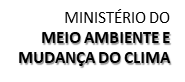 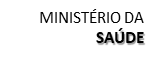 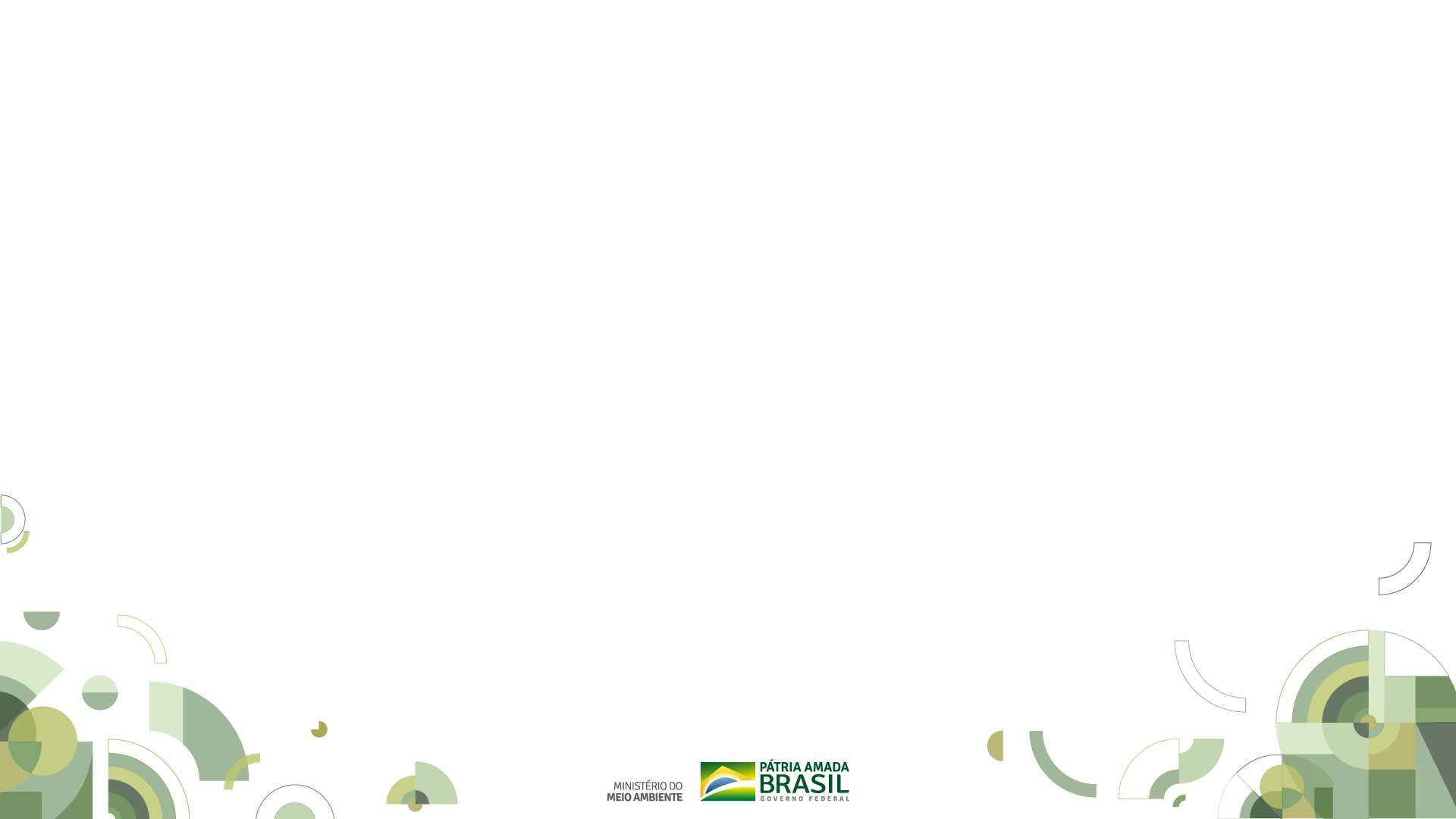 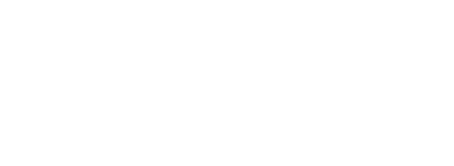 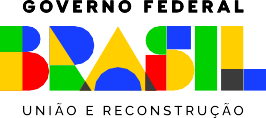 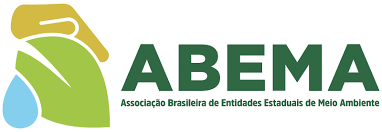 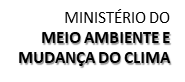 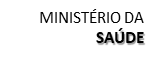 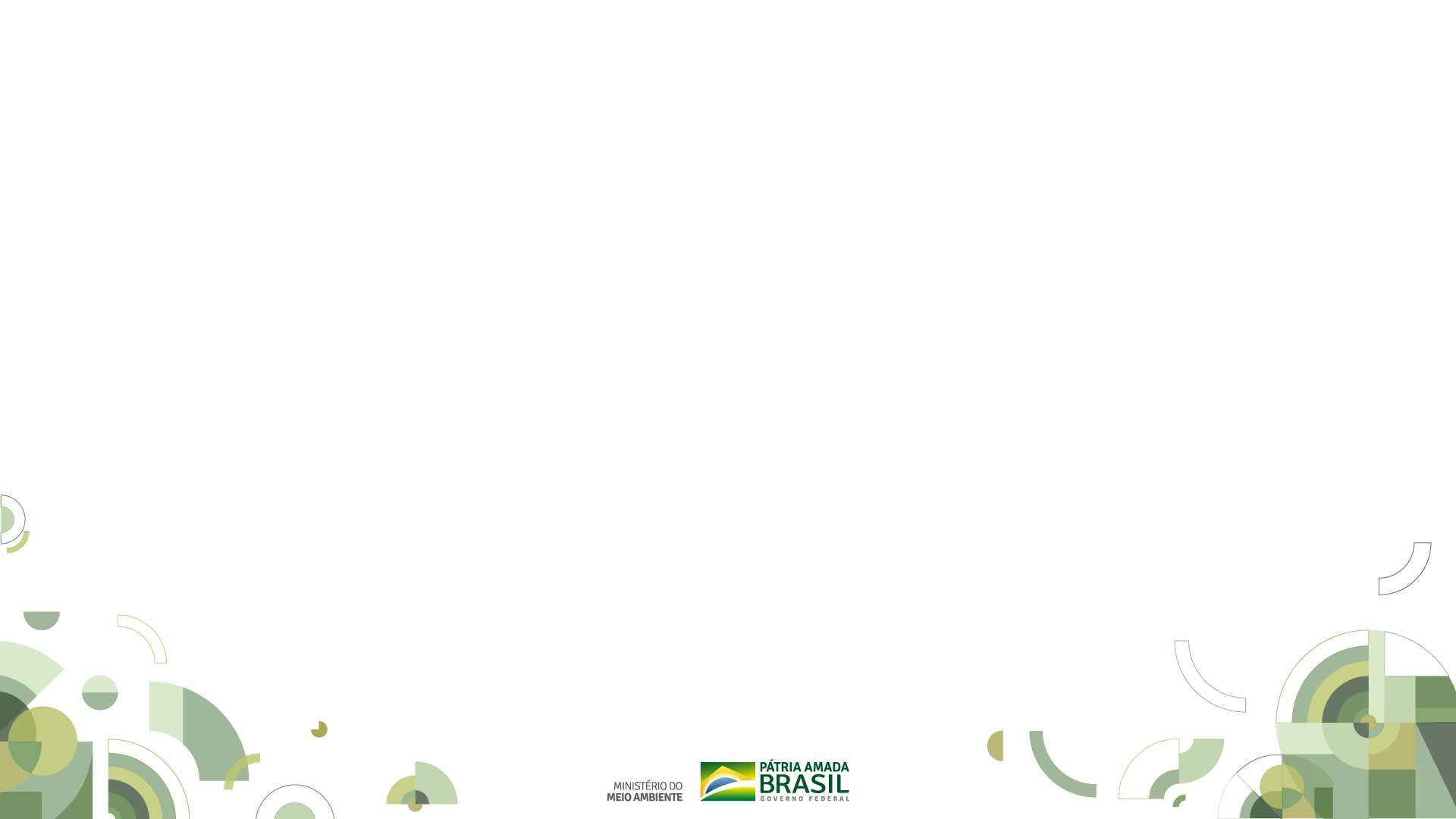 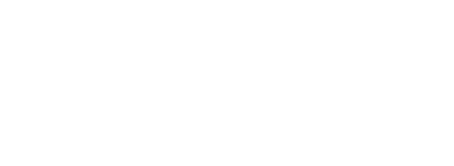 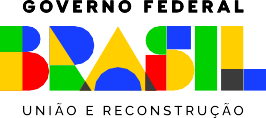 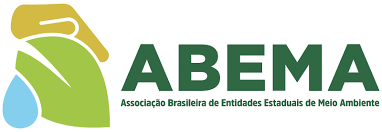 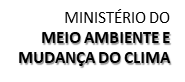 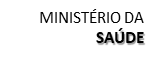 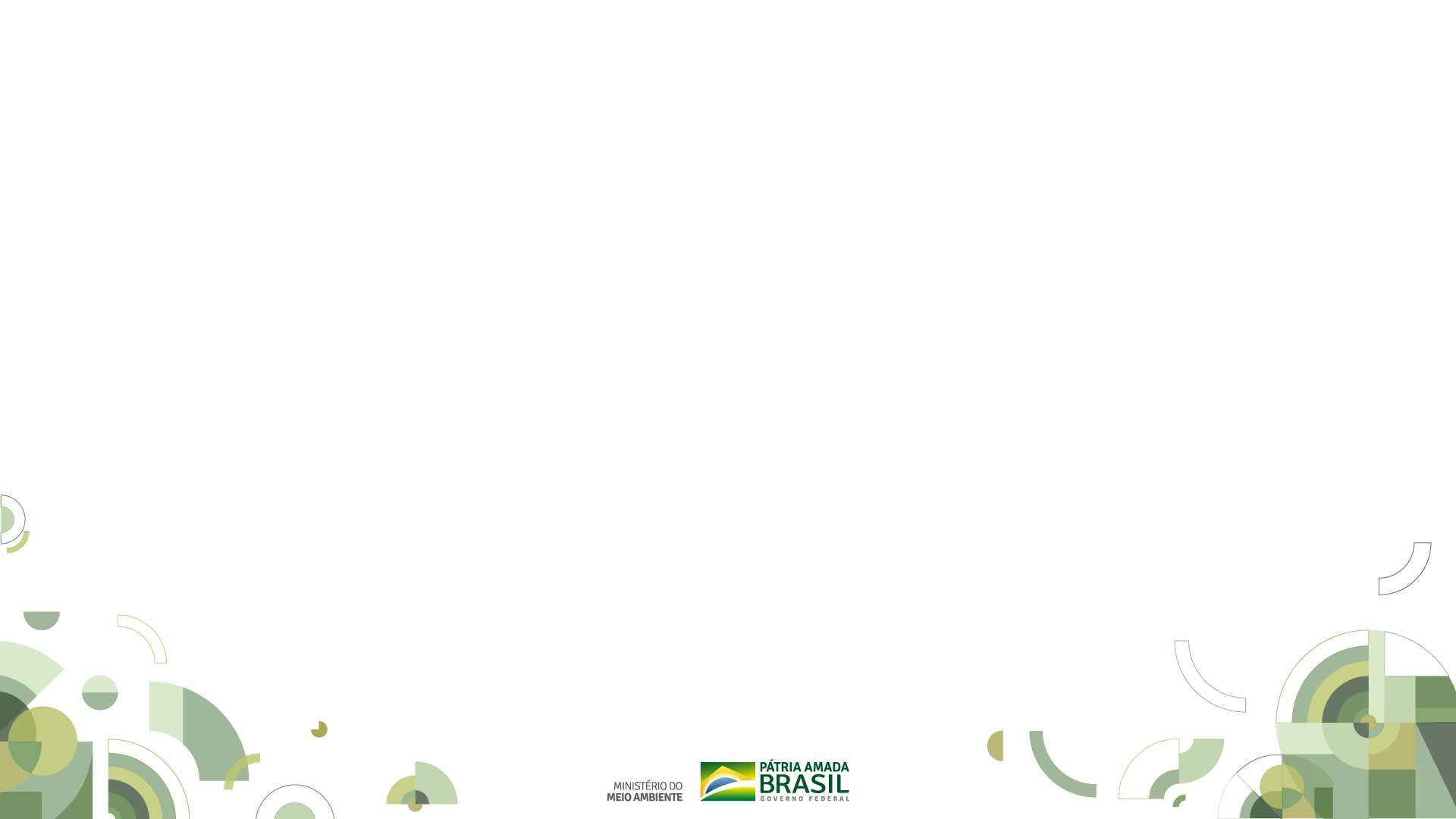 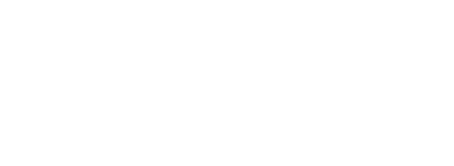 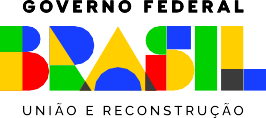 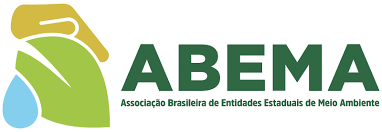 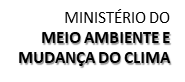 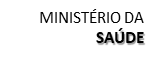 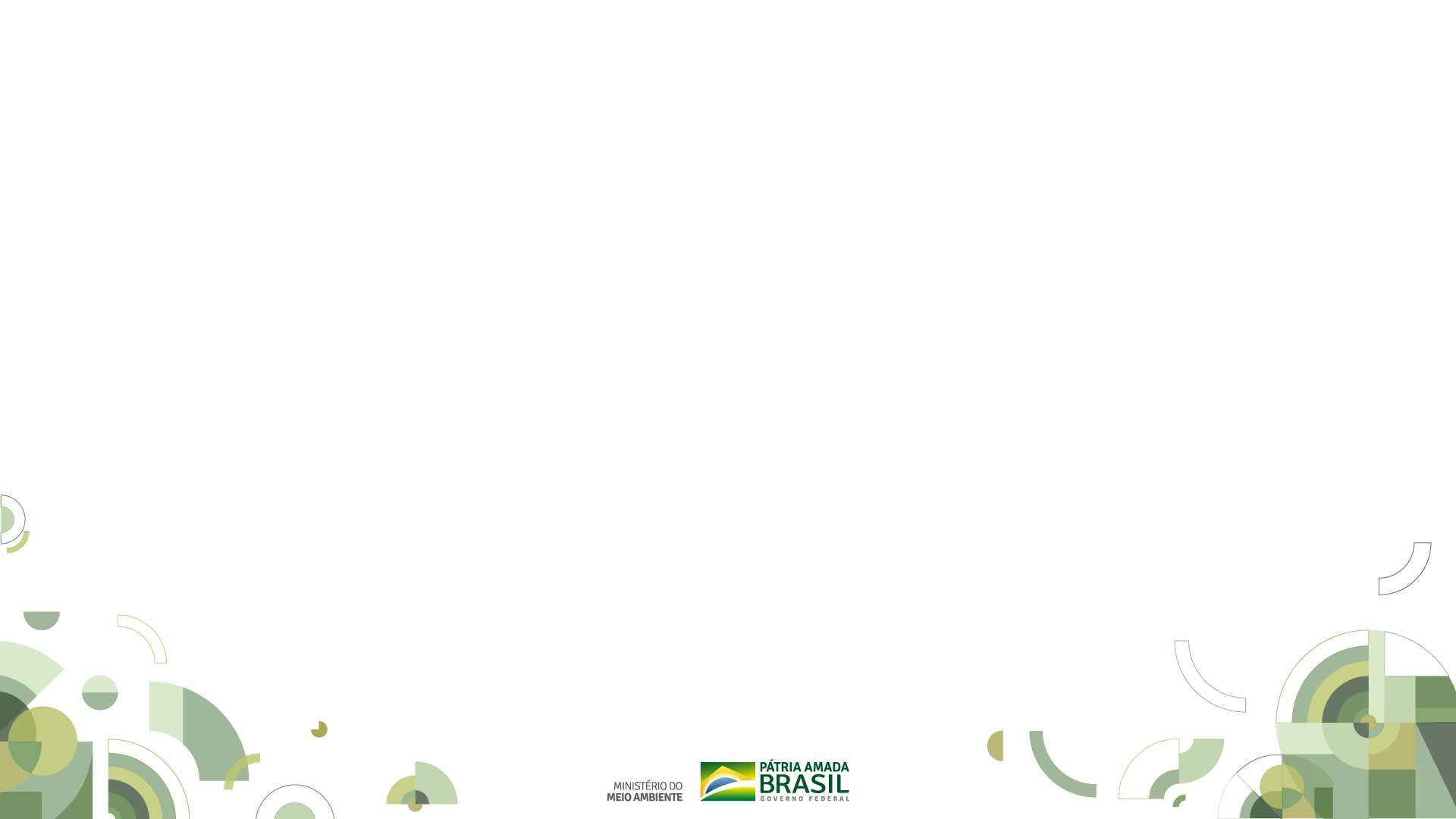 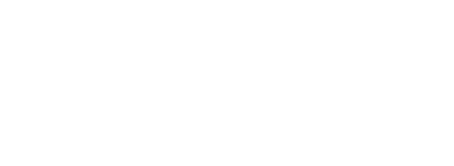 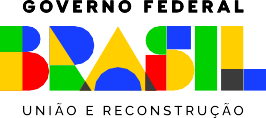 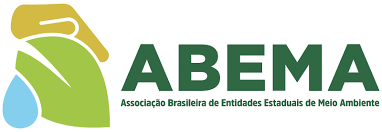 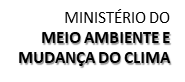 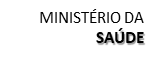 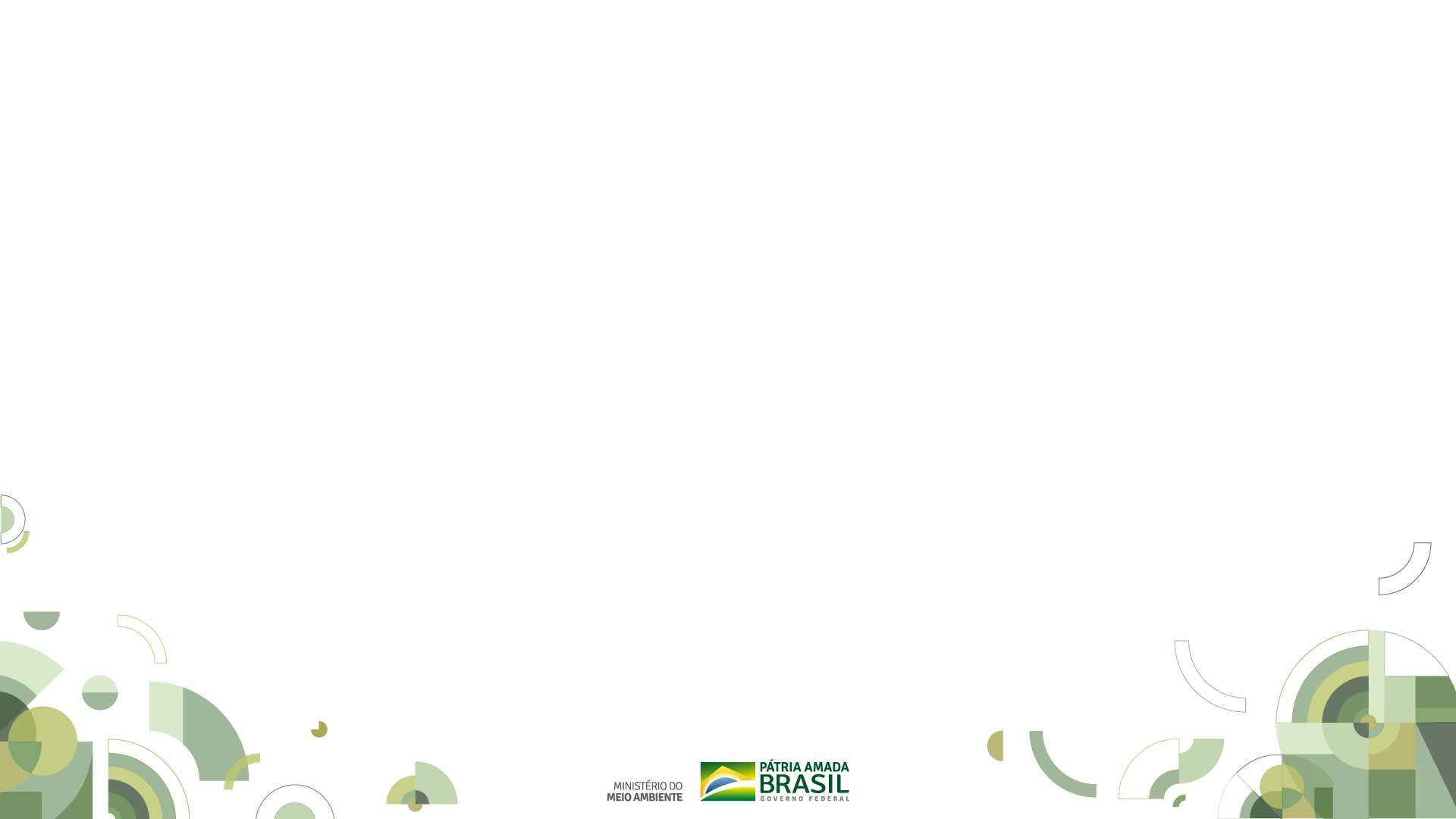 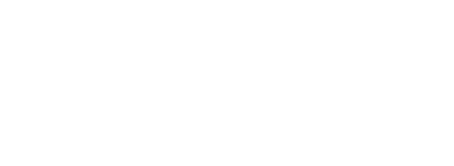 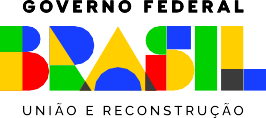 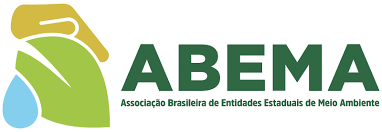 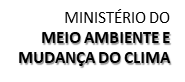 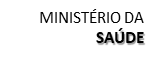 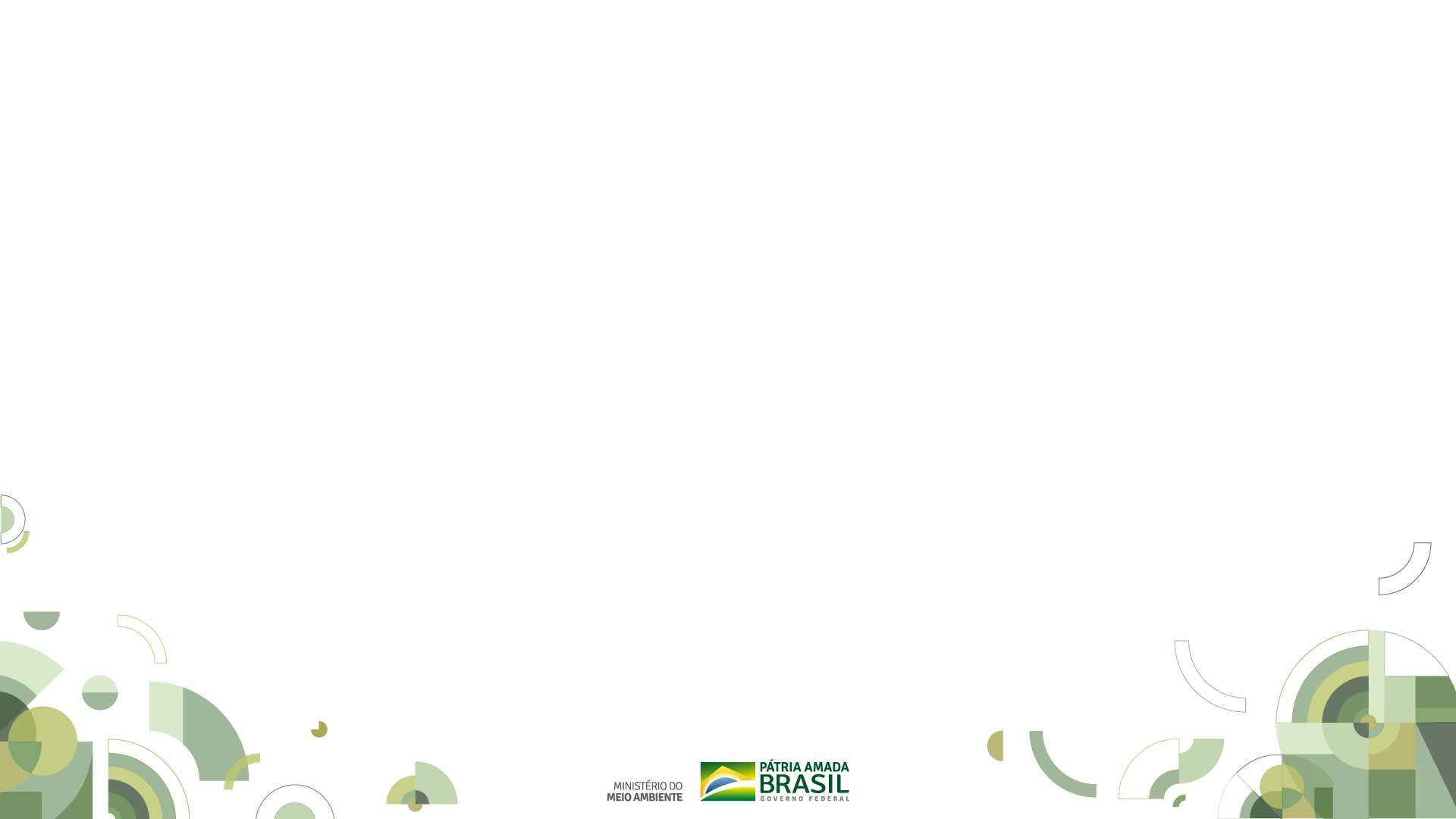 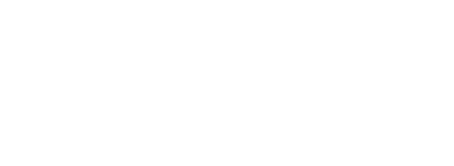 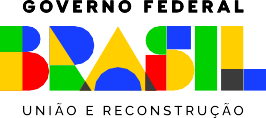 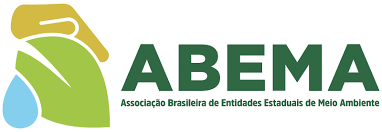 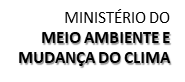 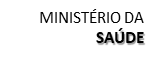 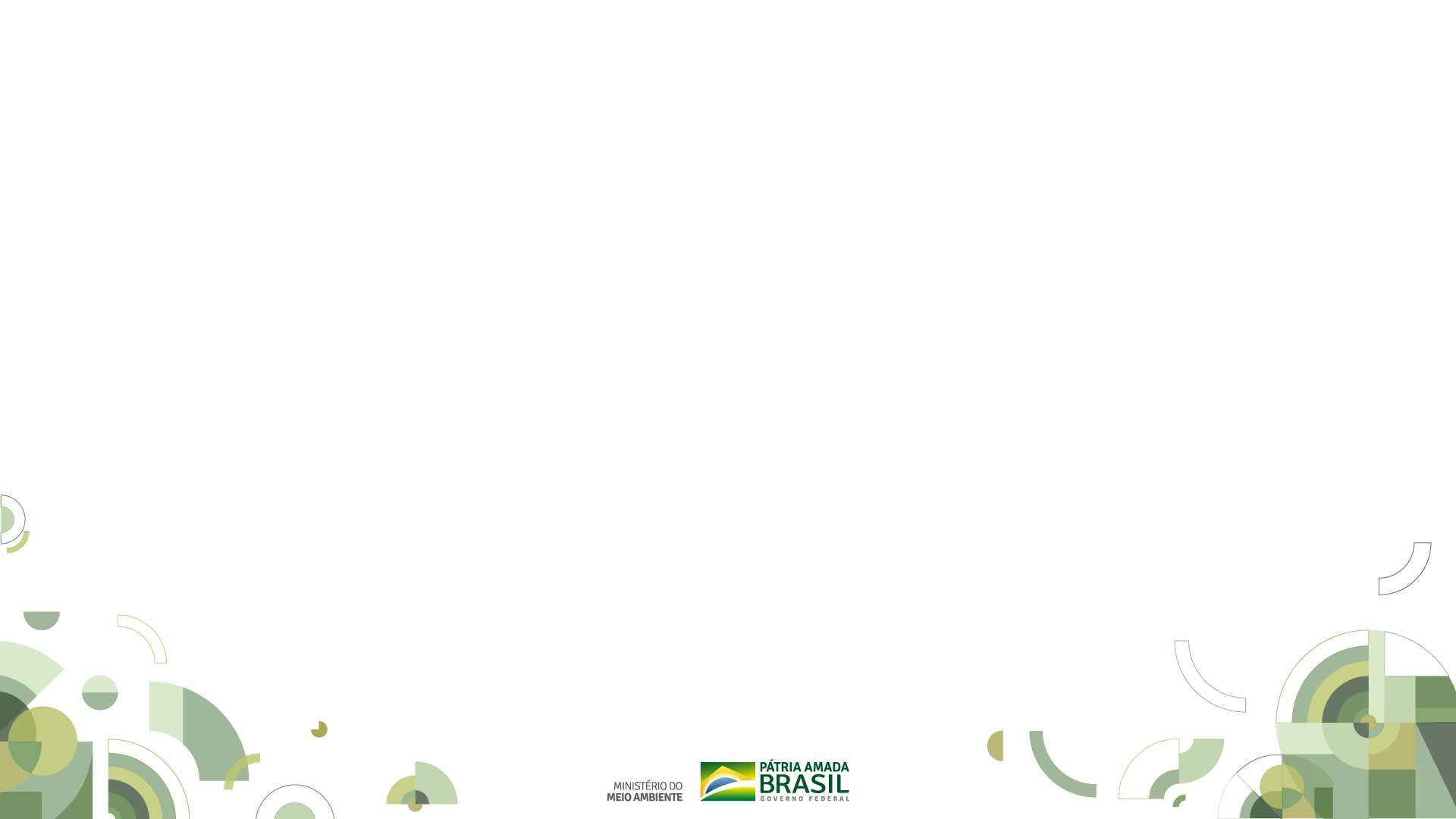 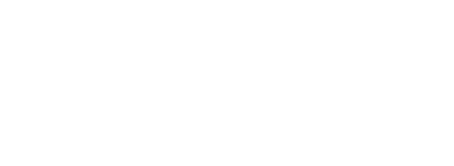 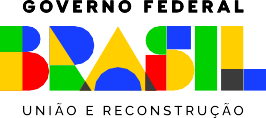 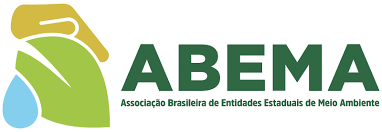 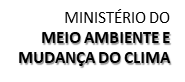 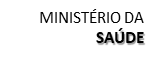 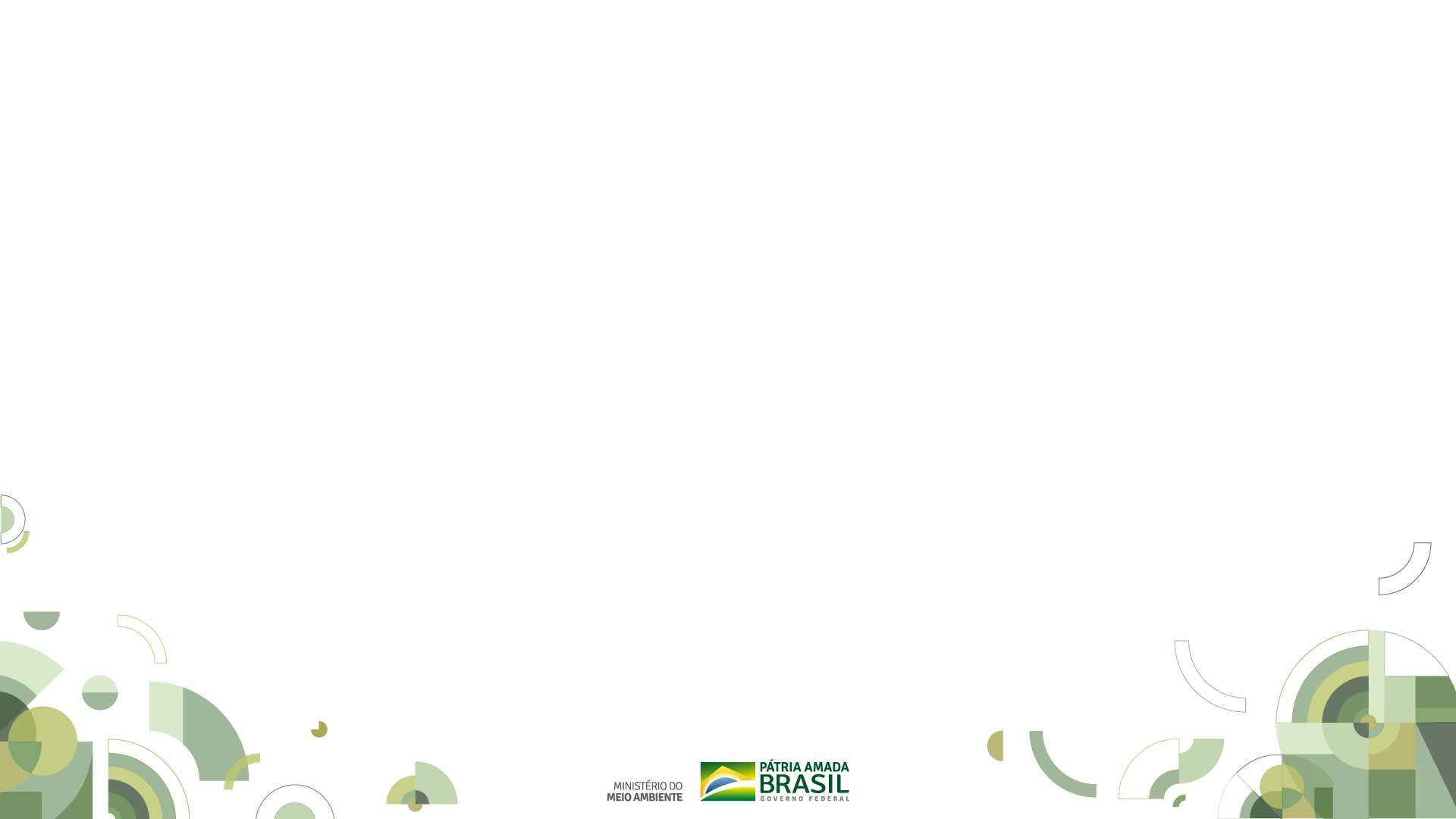 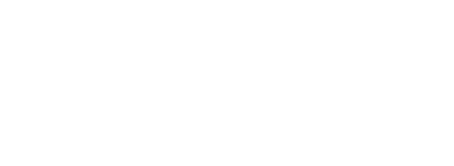 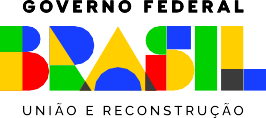 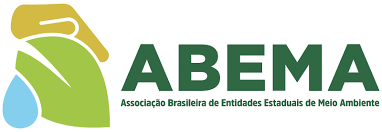 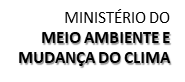 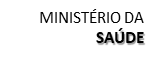 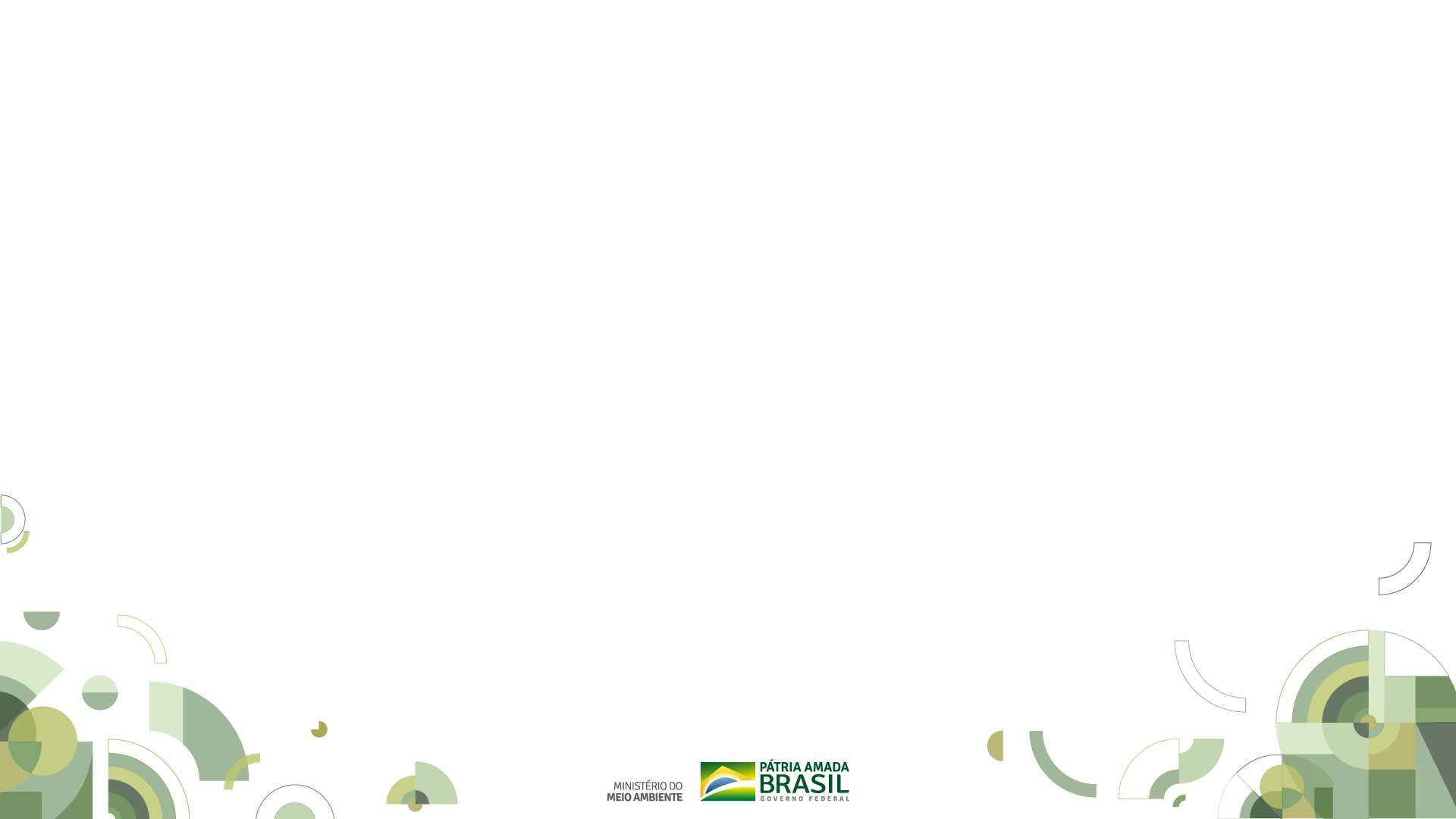 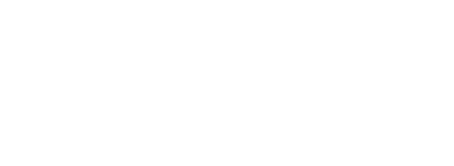 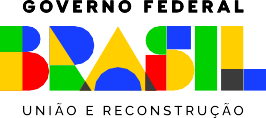 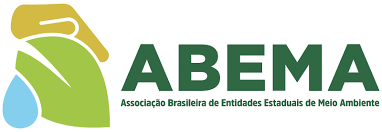 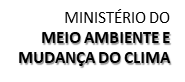 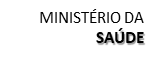 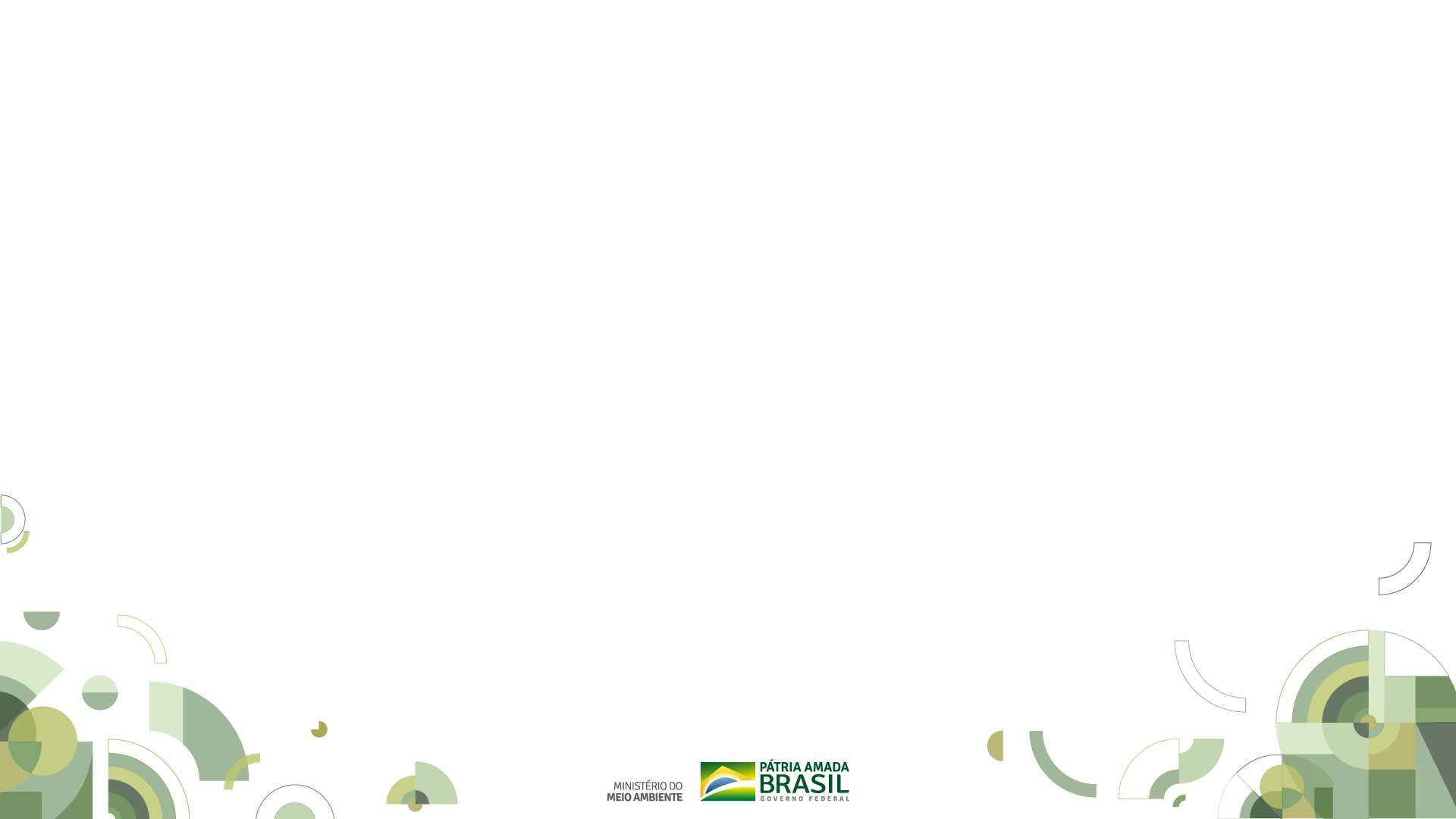 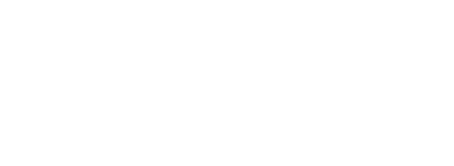 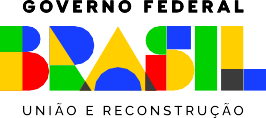 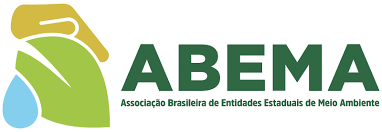 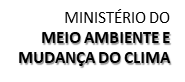 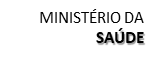 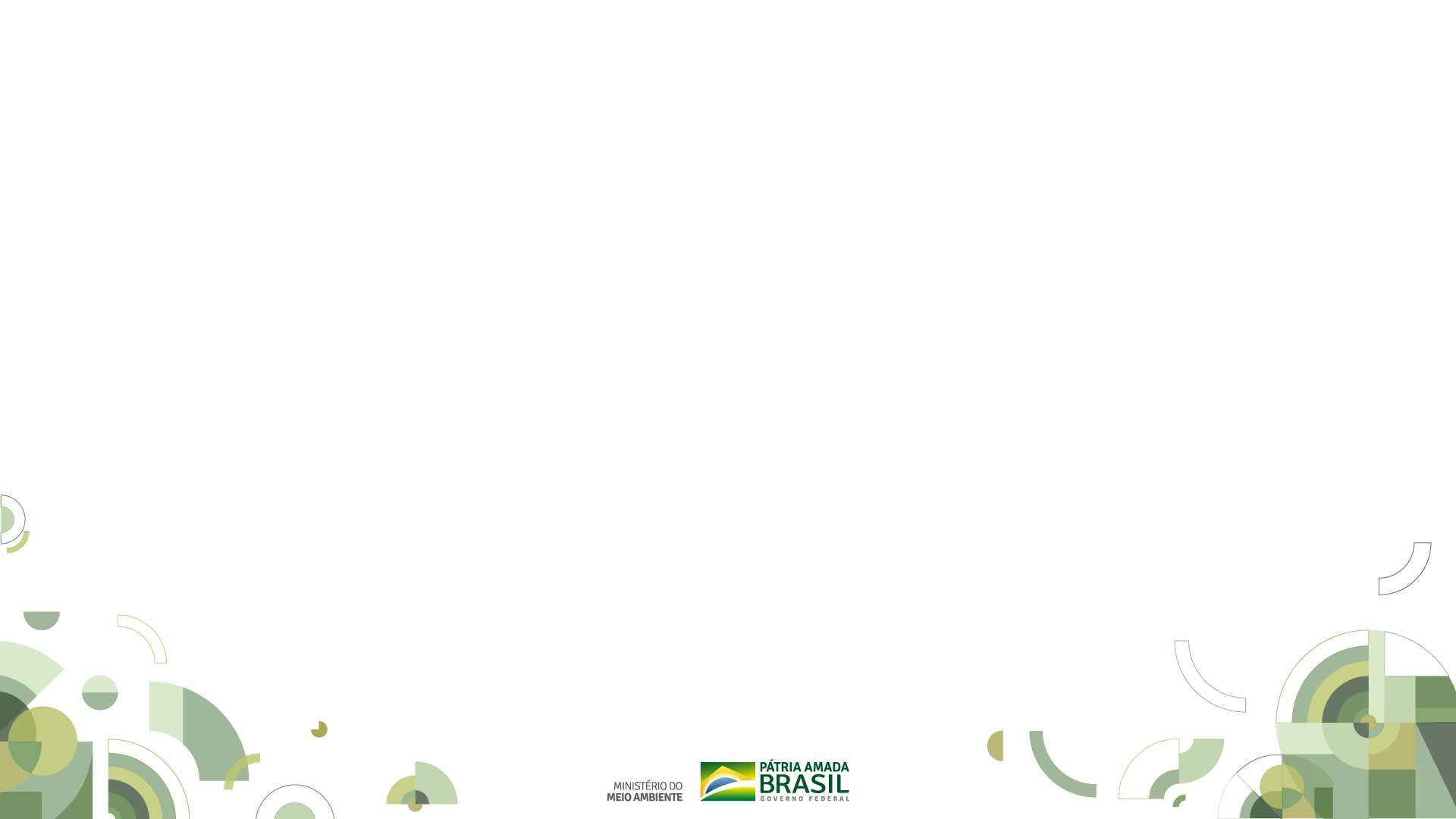 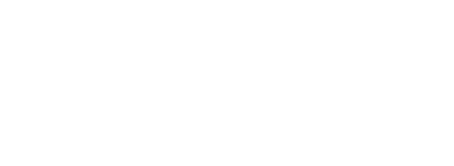 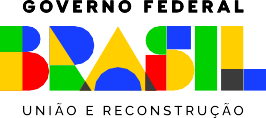 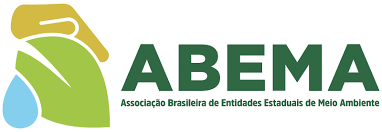 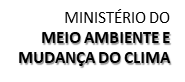 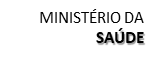 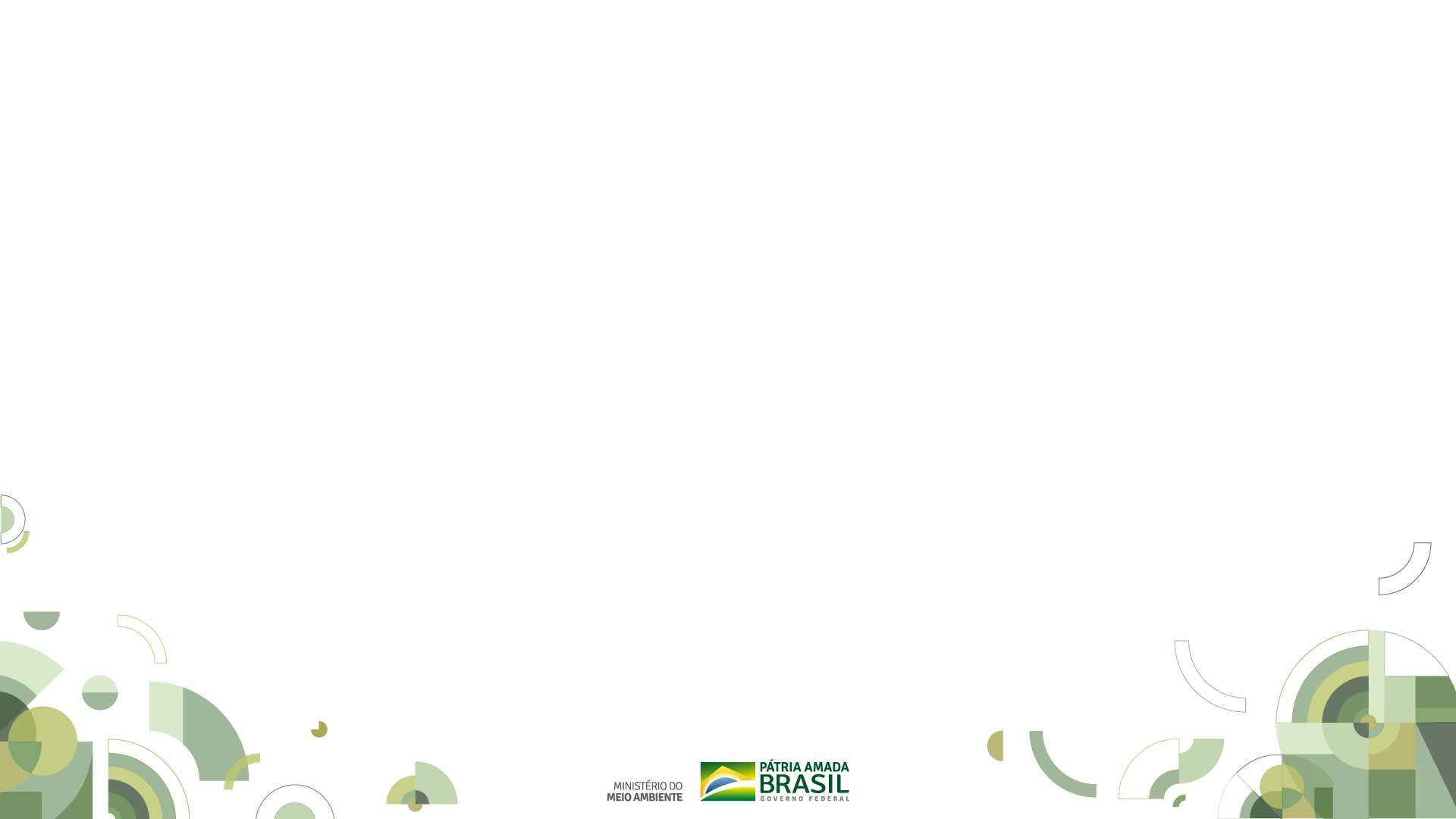 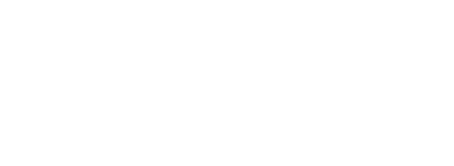 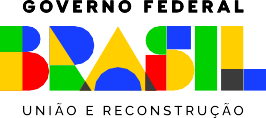 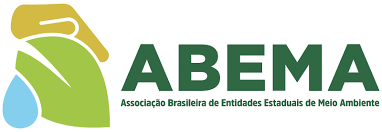 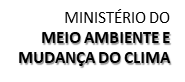 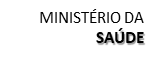 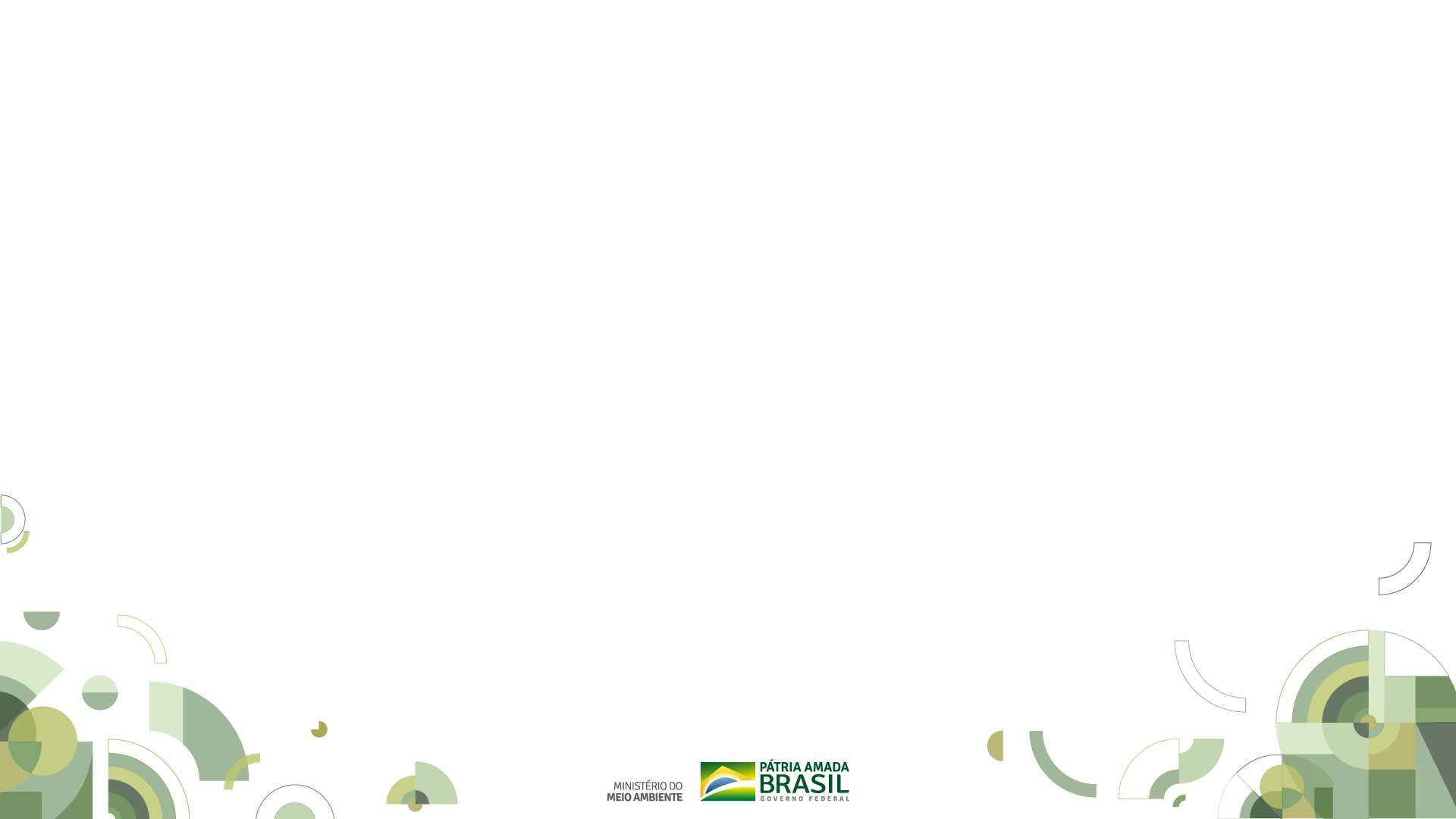 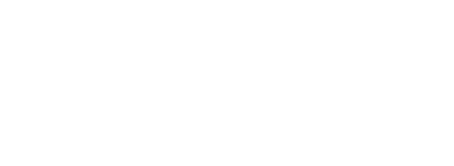 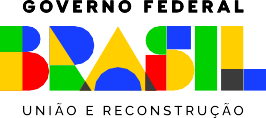 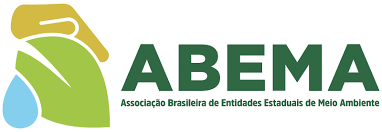 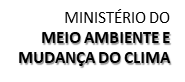 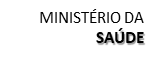 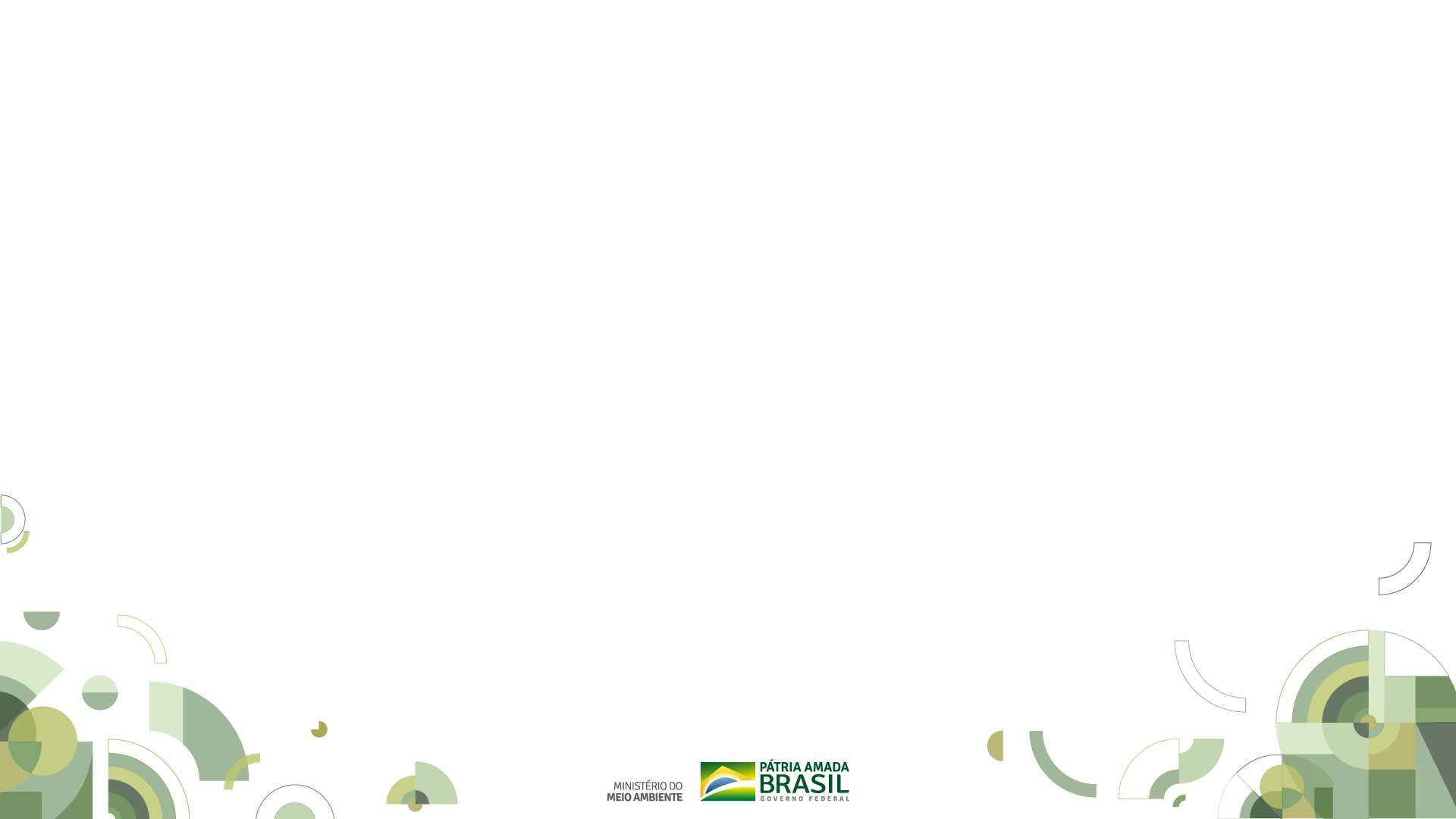 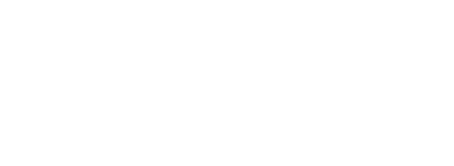 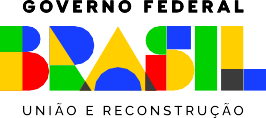 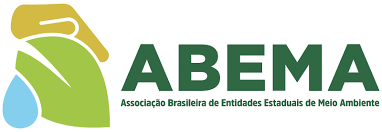 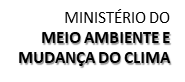 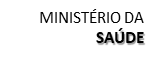 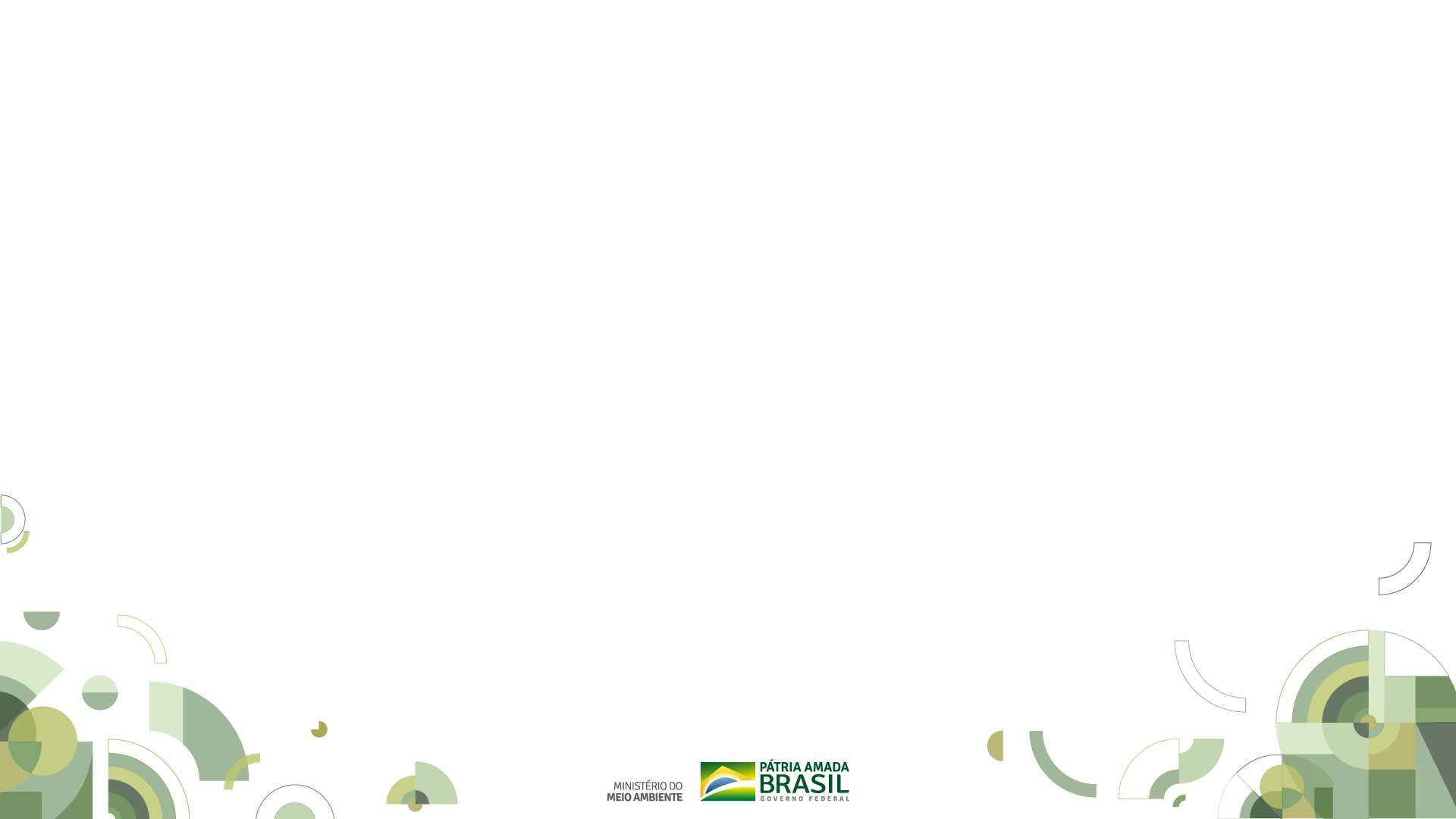 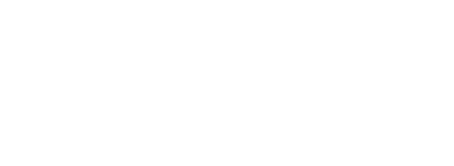 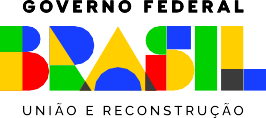 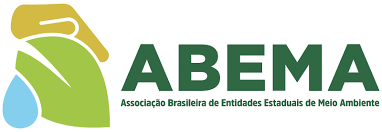 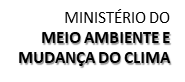 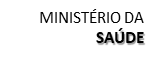 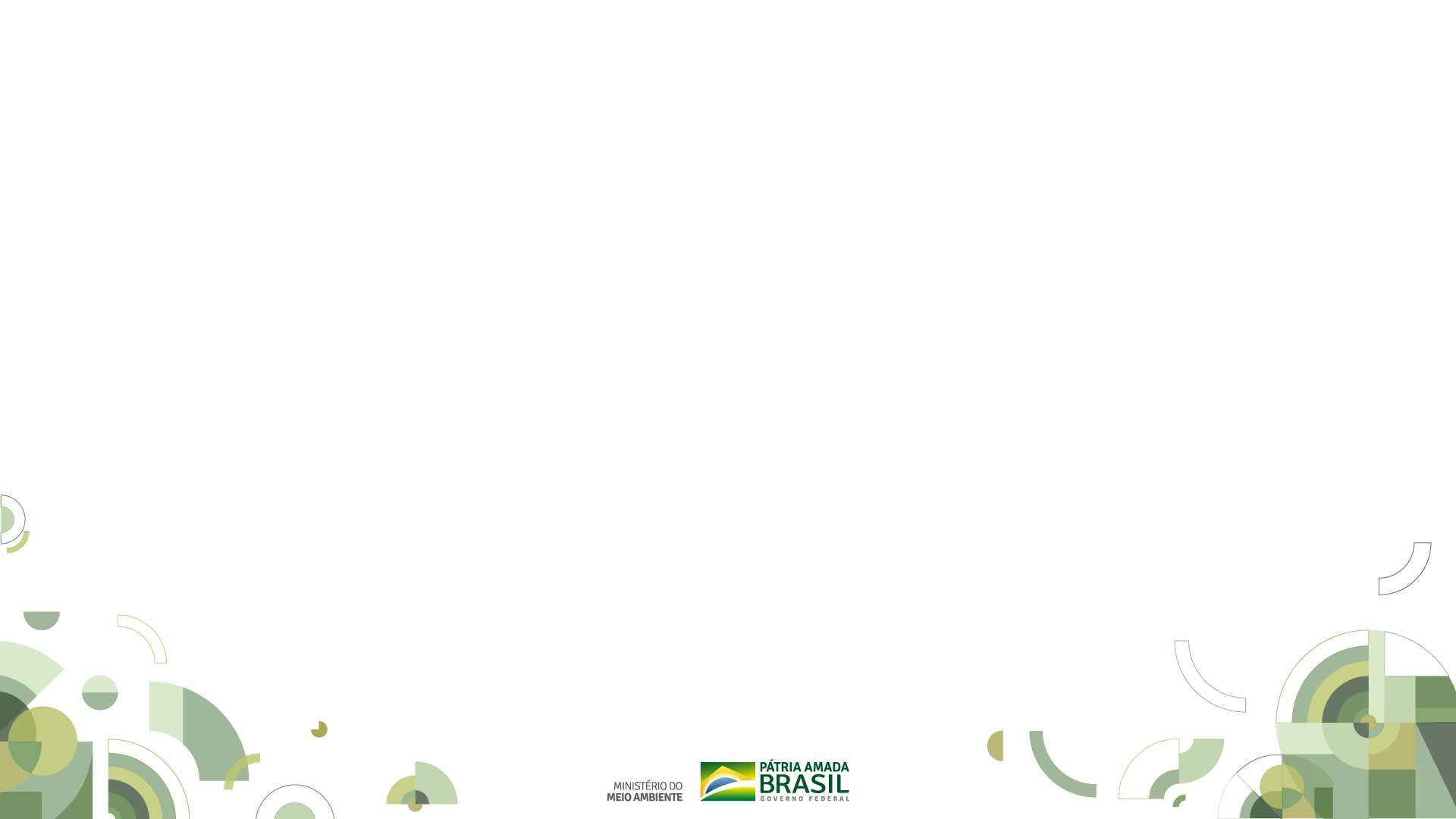 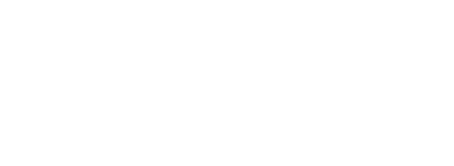 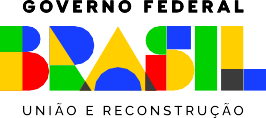 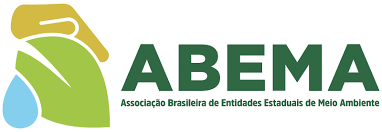 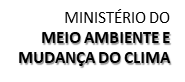 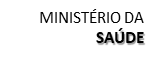 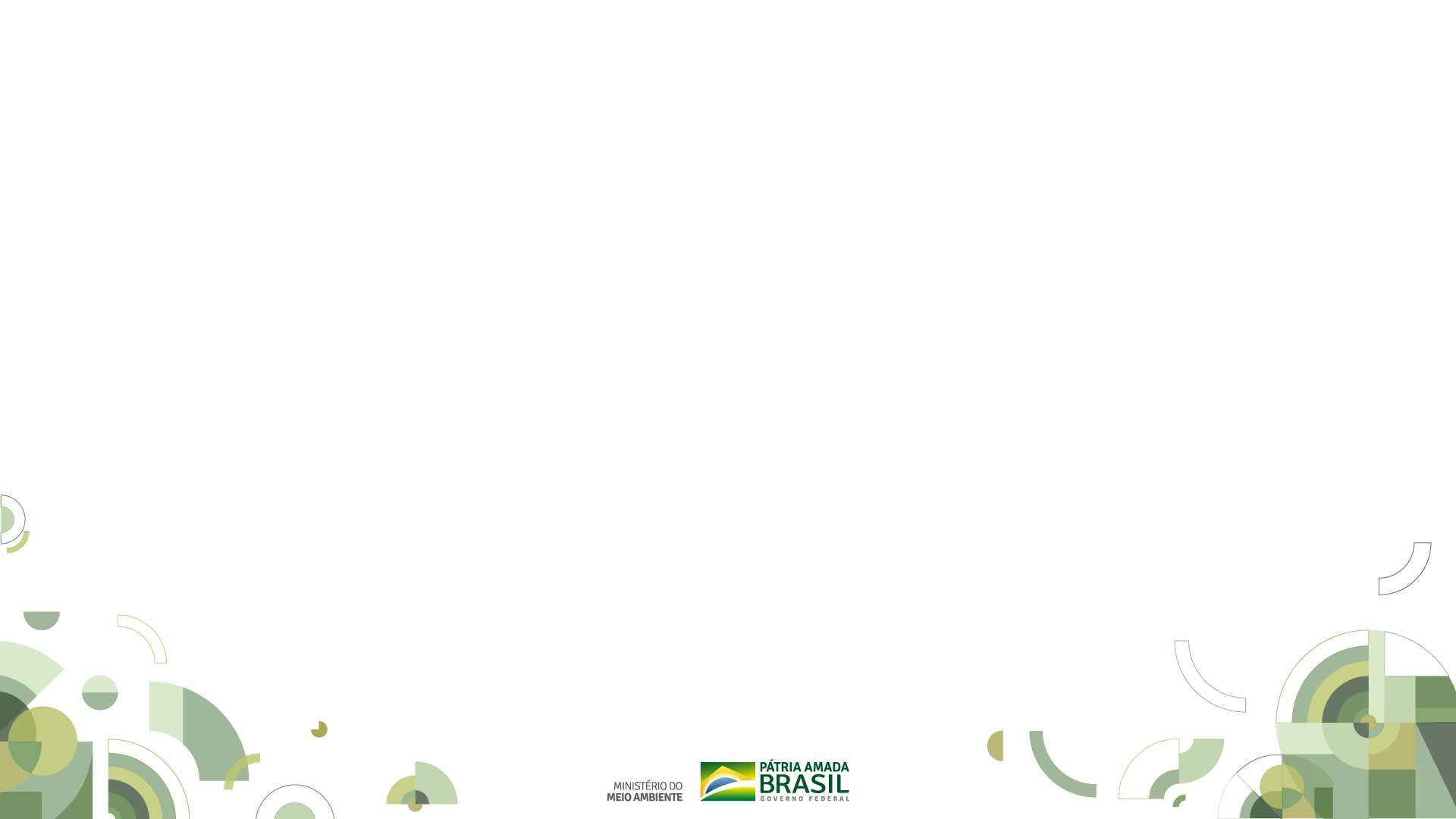 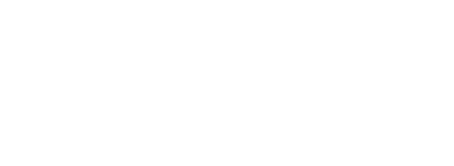 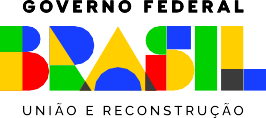 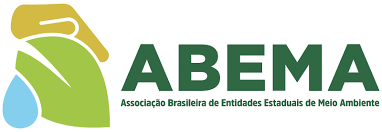 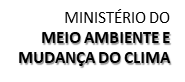 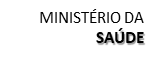 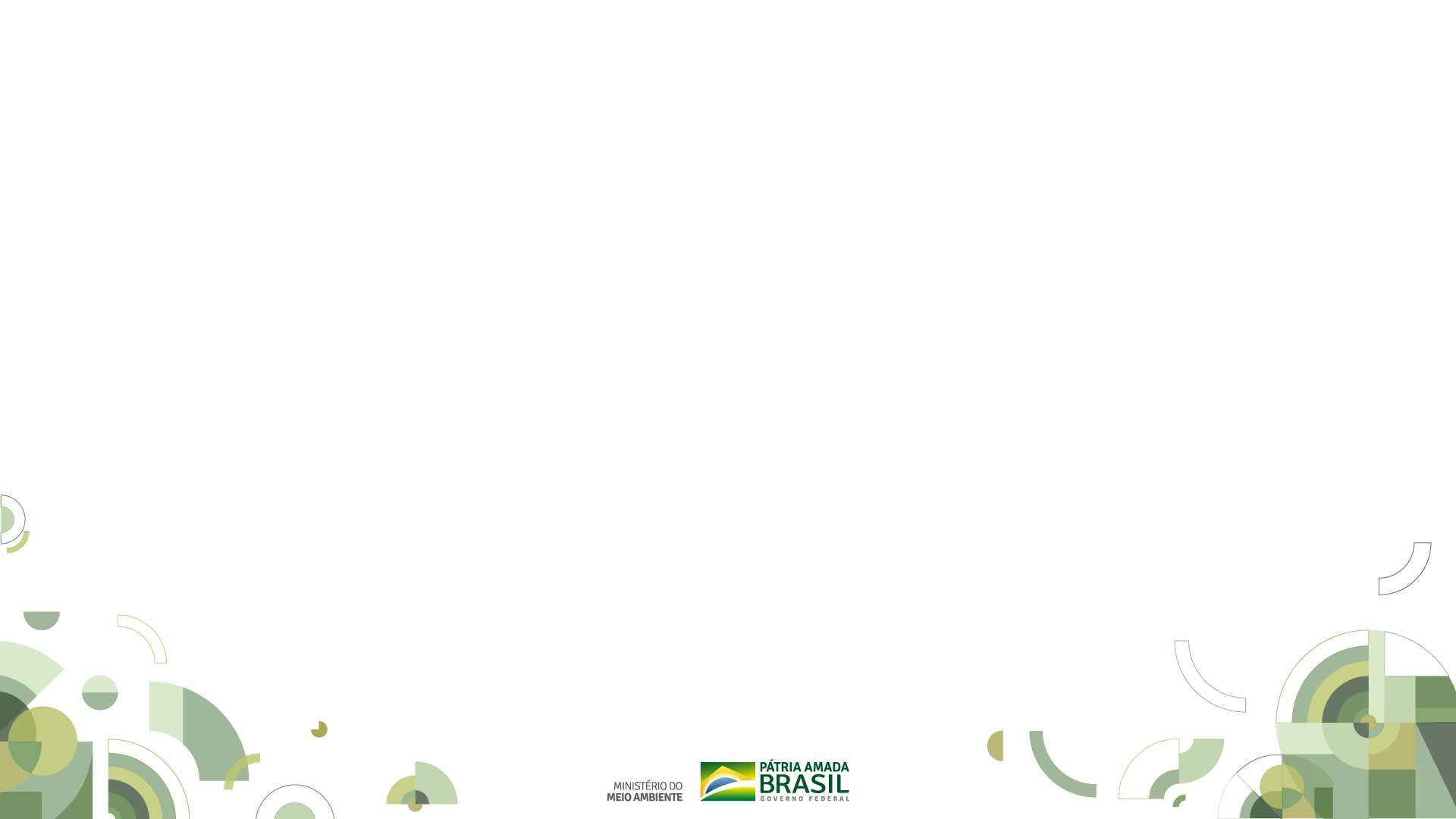 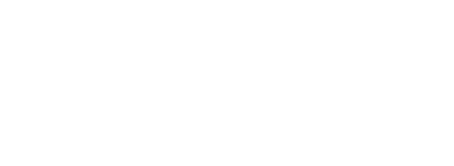 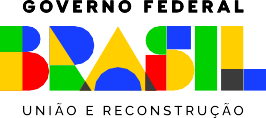 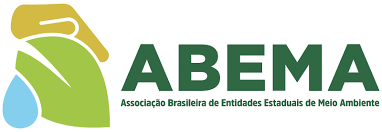 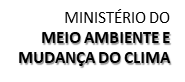 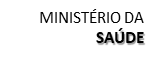 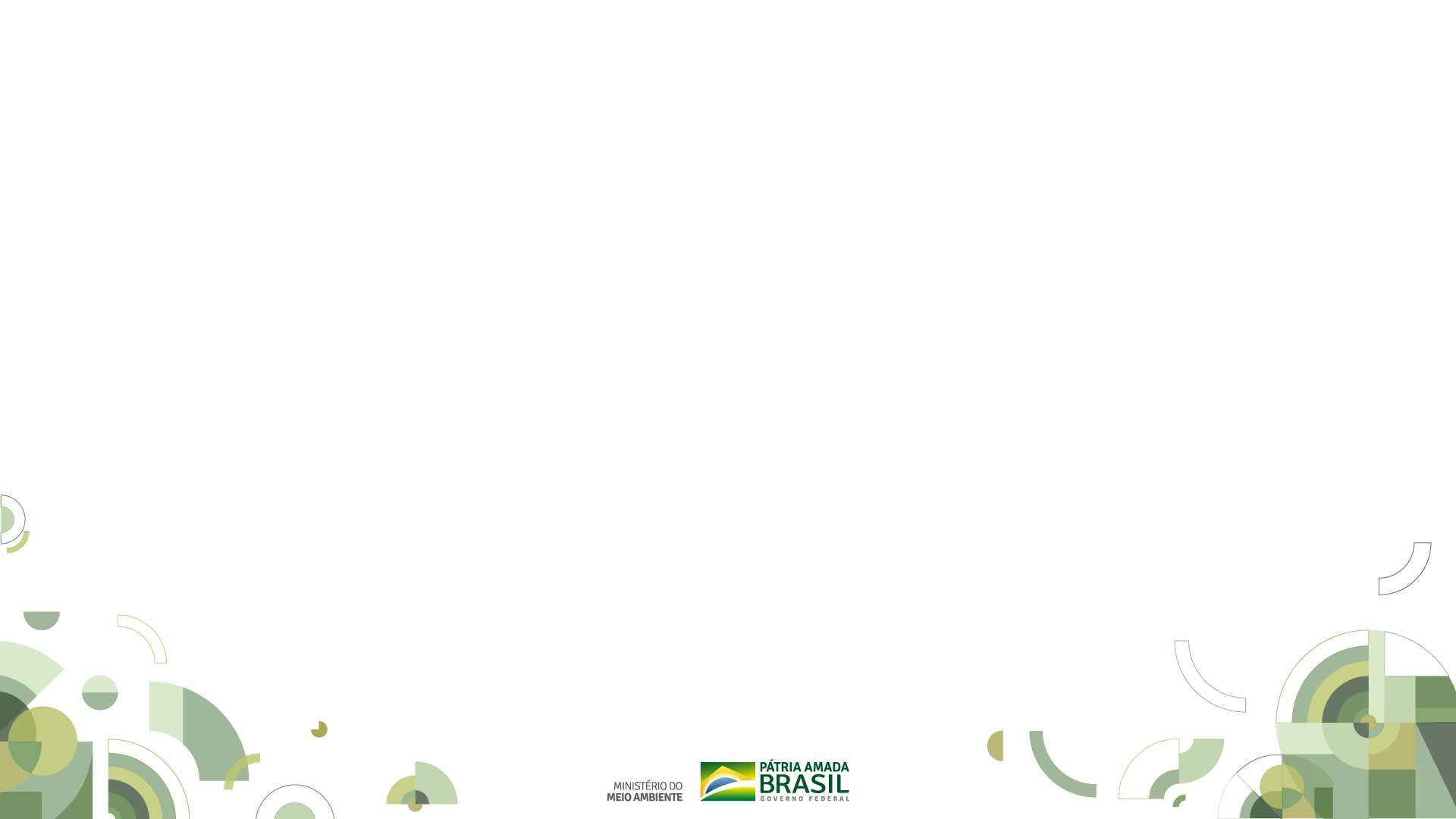 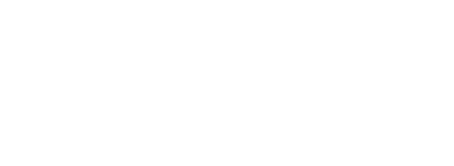 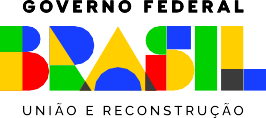 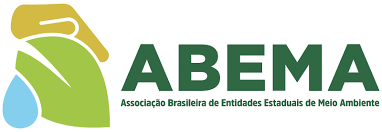 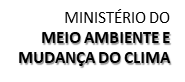 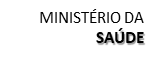 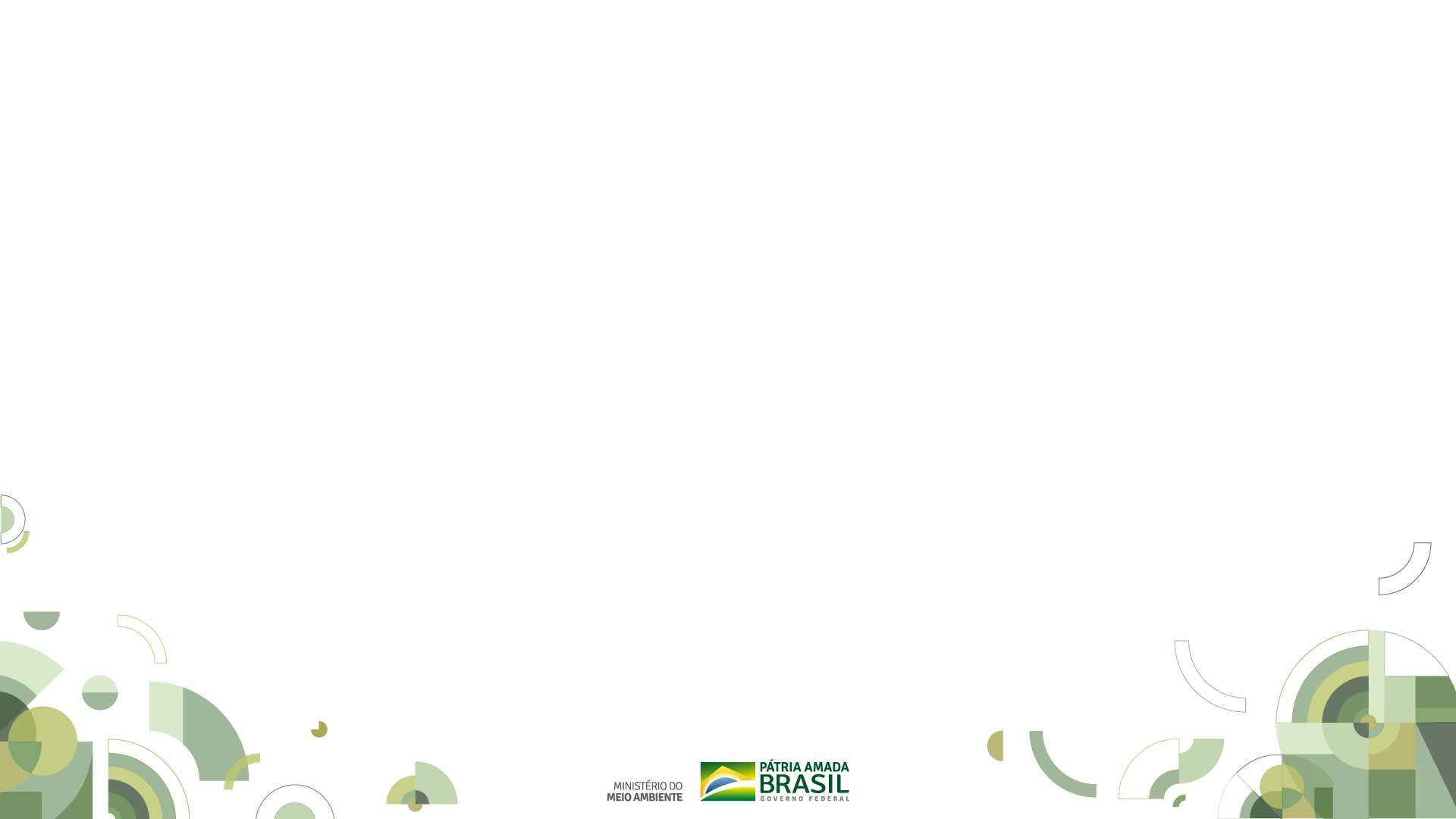 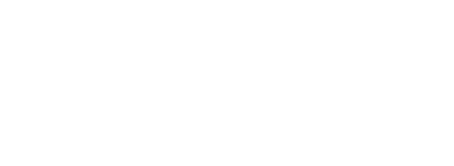 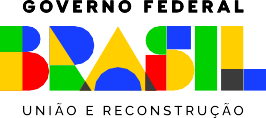 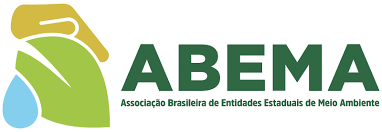 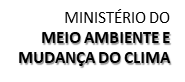 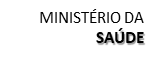 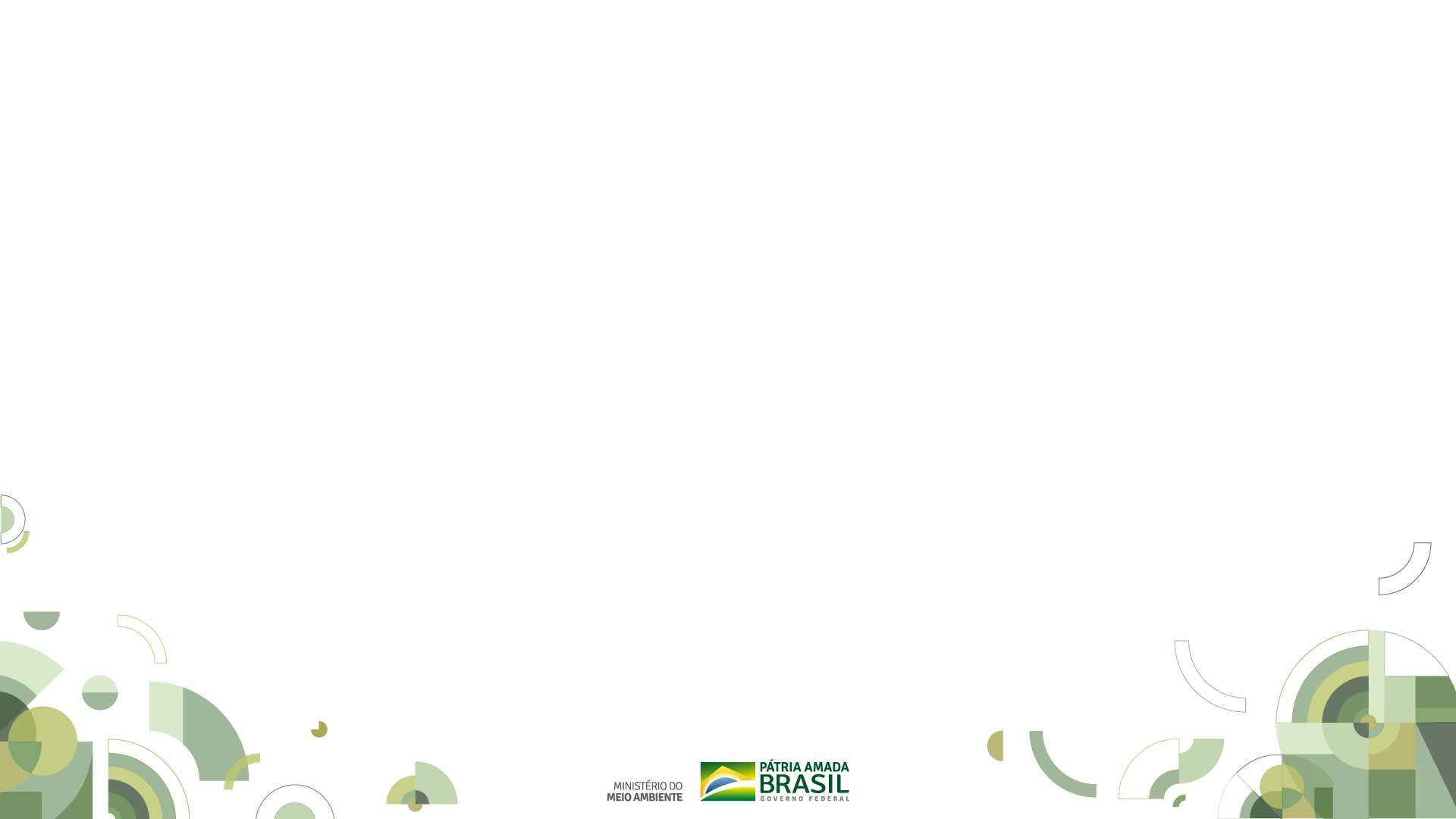 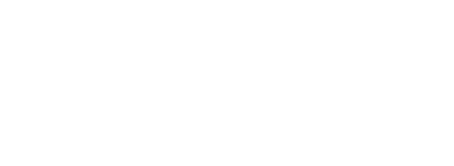 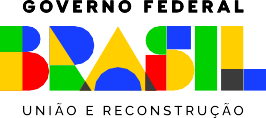 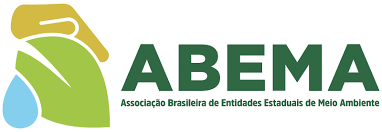 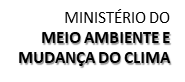 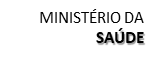 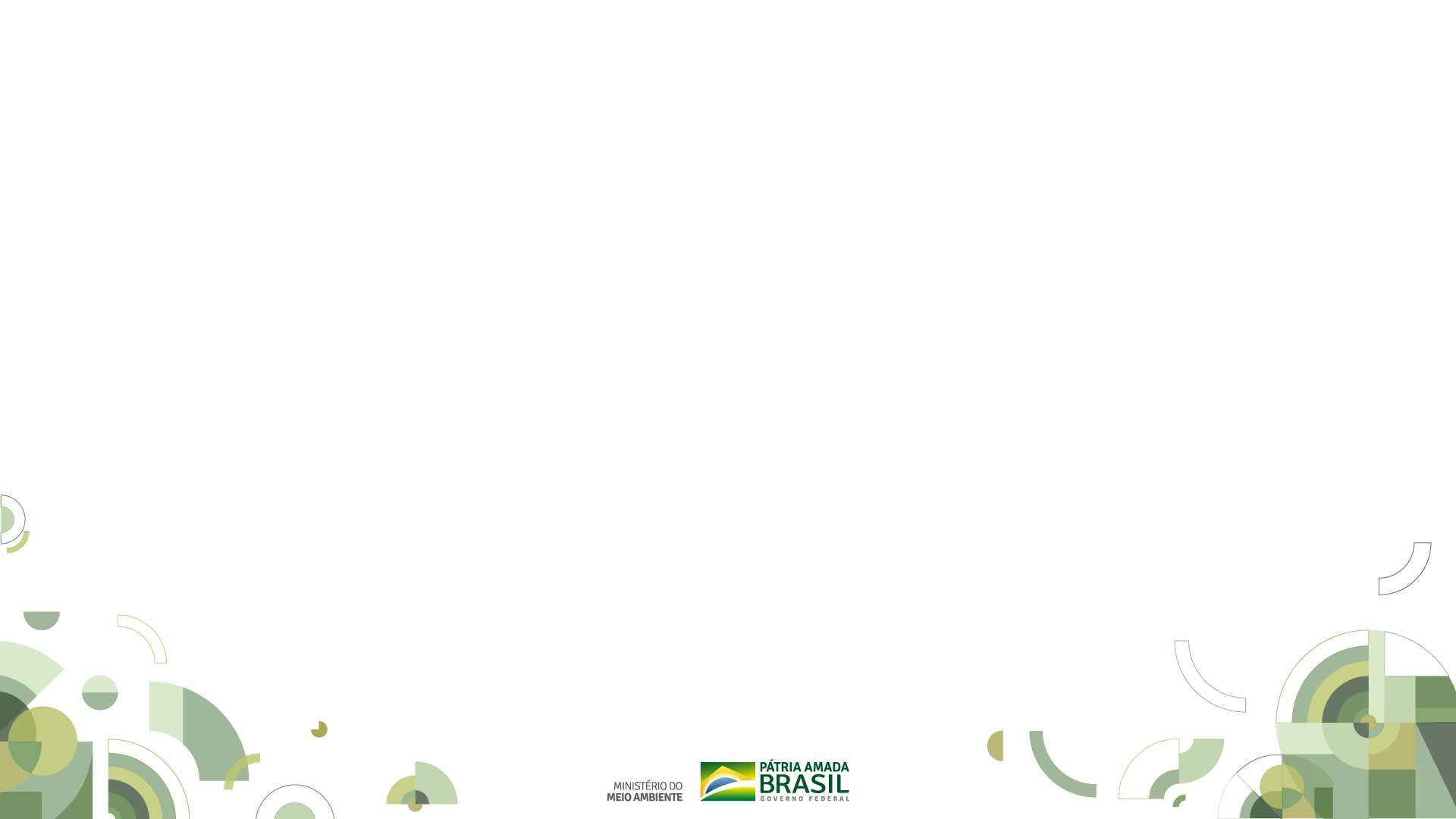 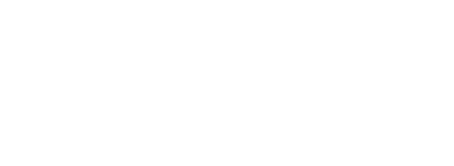 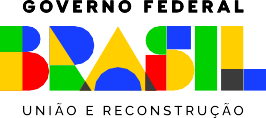 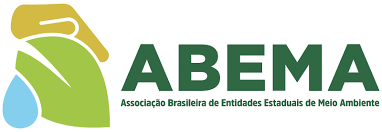 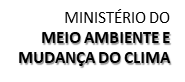 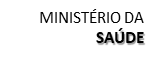 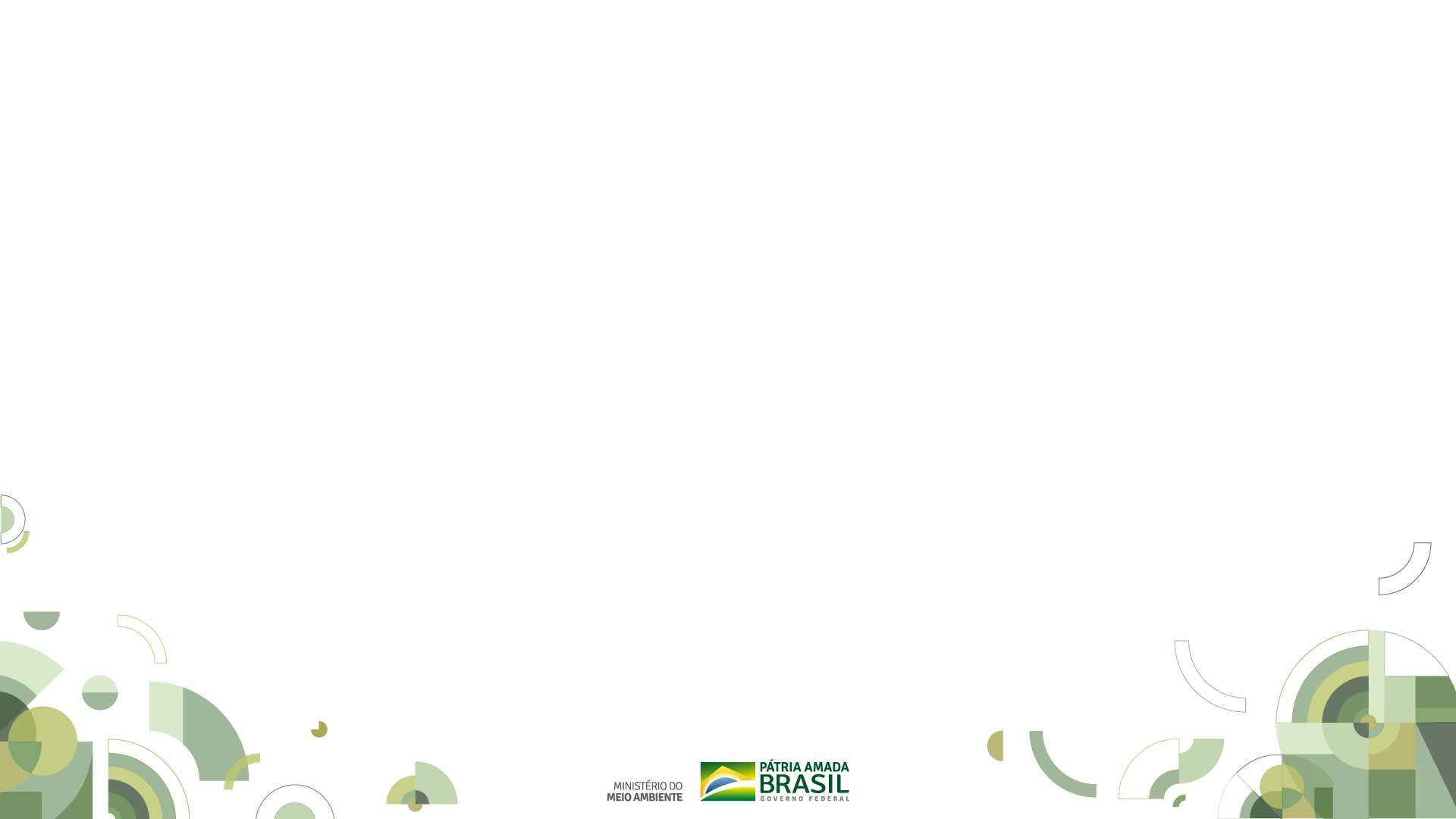 Obrigada
Eliane Ignotti
Coordenadora-Geral de Vigilância em Saúde Ambiental
Ministério da Saúde

Thaianne Resende
Diretora de Qualidade Ambiental
Ministério do Meio Ambiente e Mudança do Clima
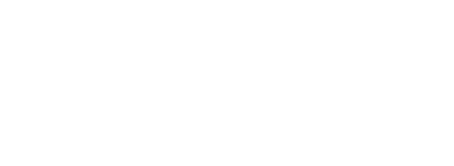 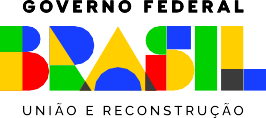 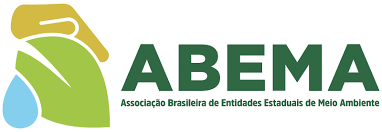 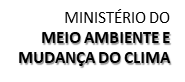 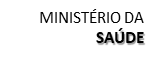